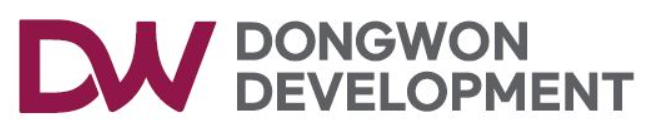 상시(주간) 위험성평가 회의
24.03.20
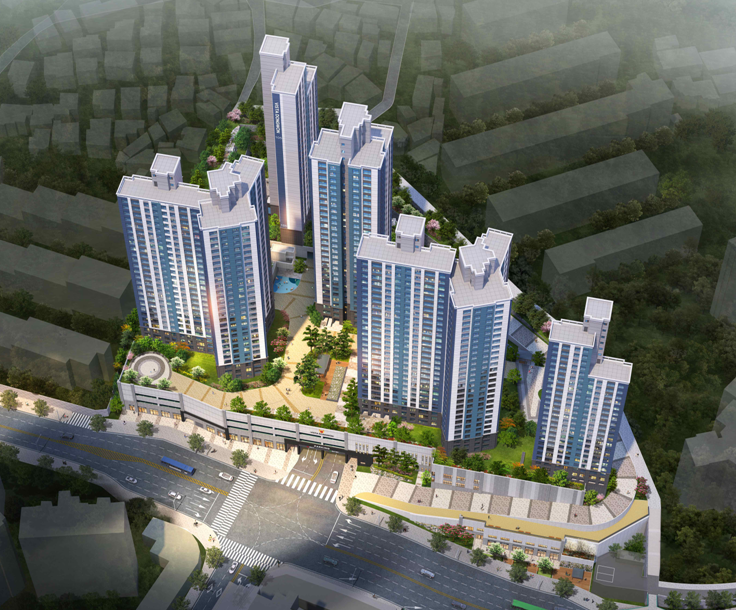 부암2차 비스타동원 아트포레 신축공사현장
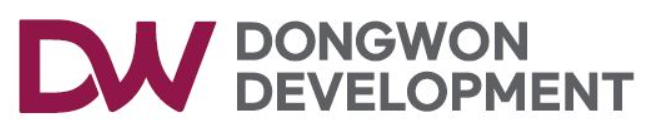 1. 03.13 위험성평가 F/B
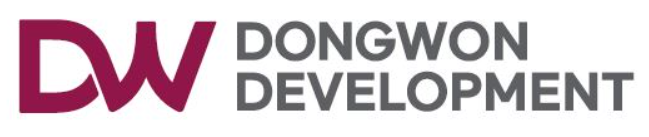 1.주간 위험성평가&피드백
1) 용마루건설 _ 개선조치 사항
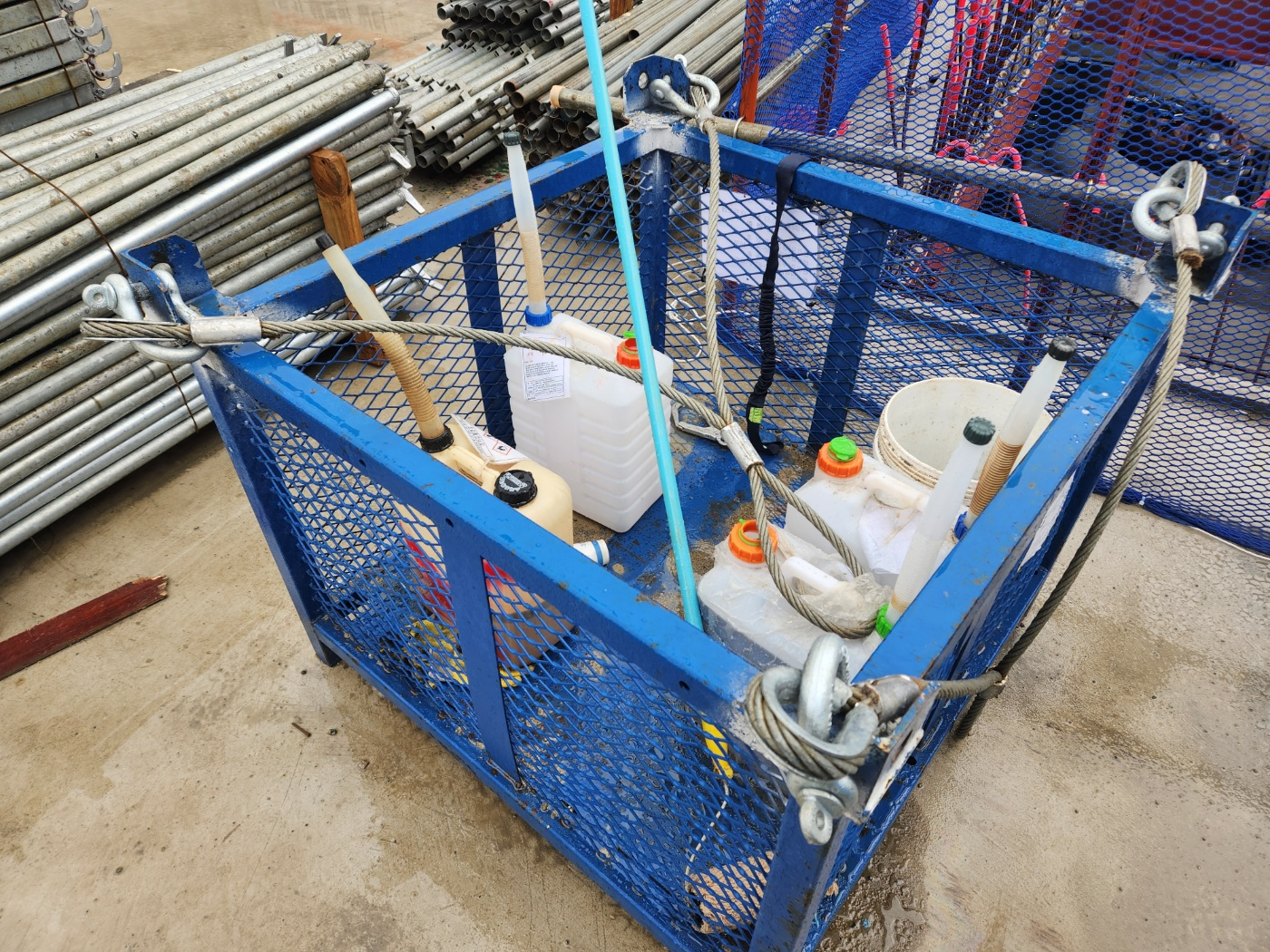 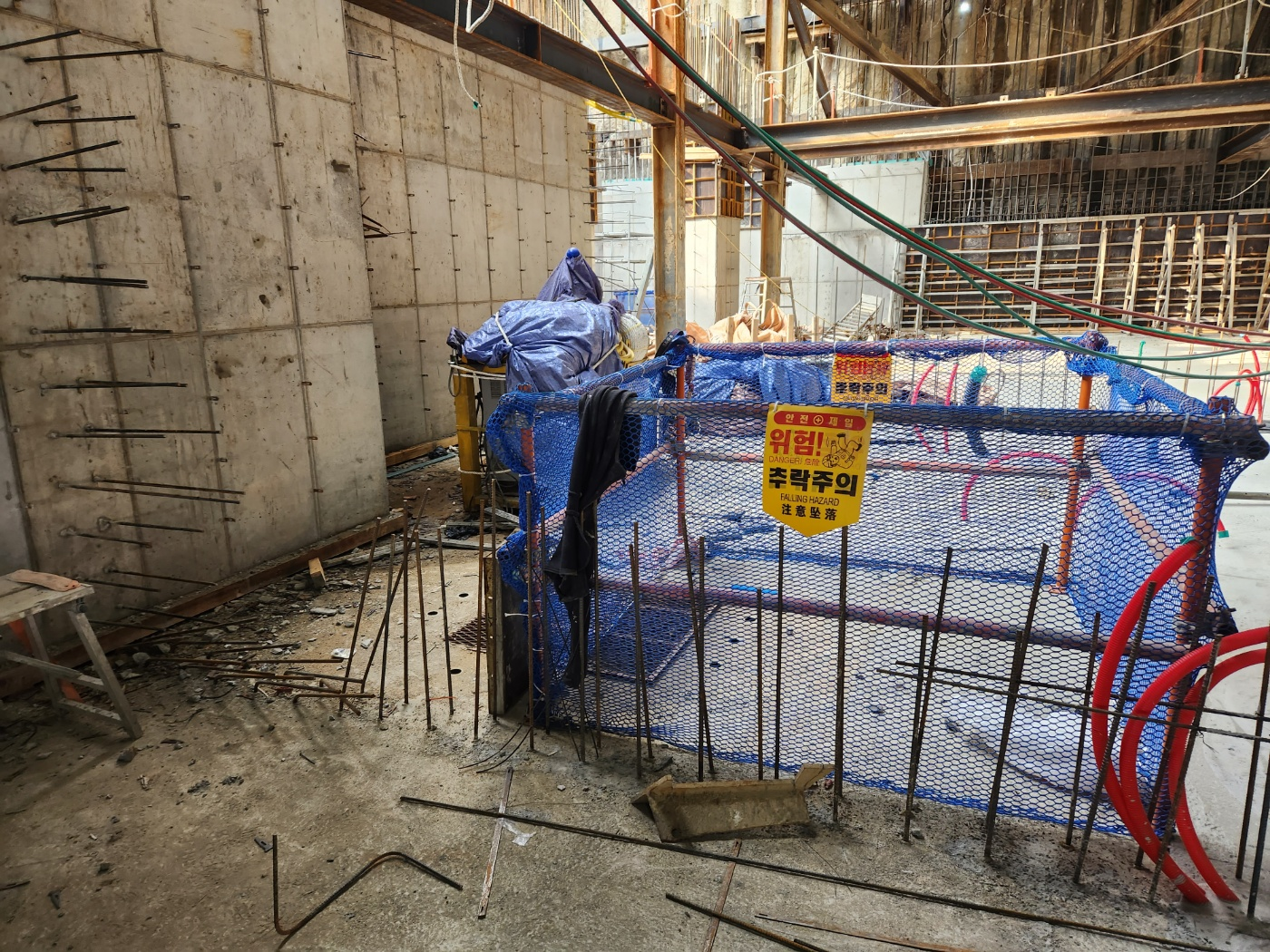 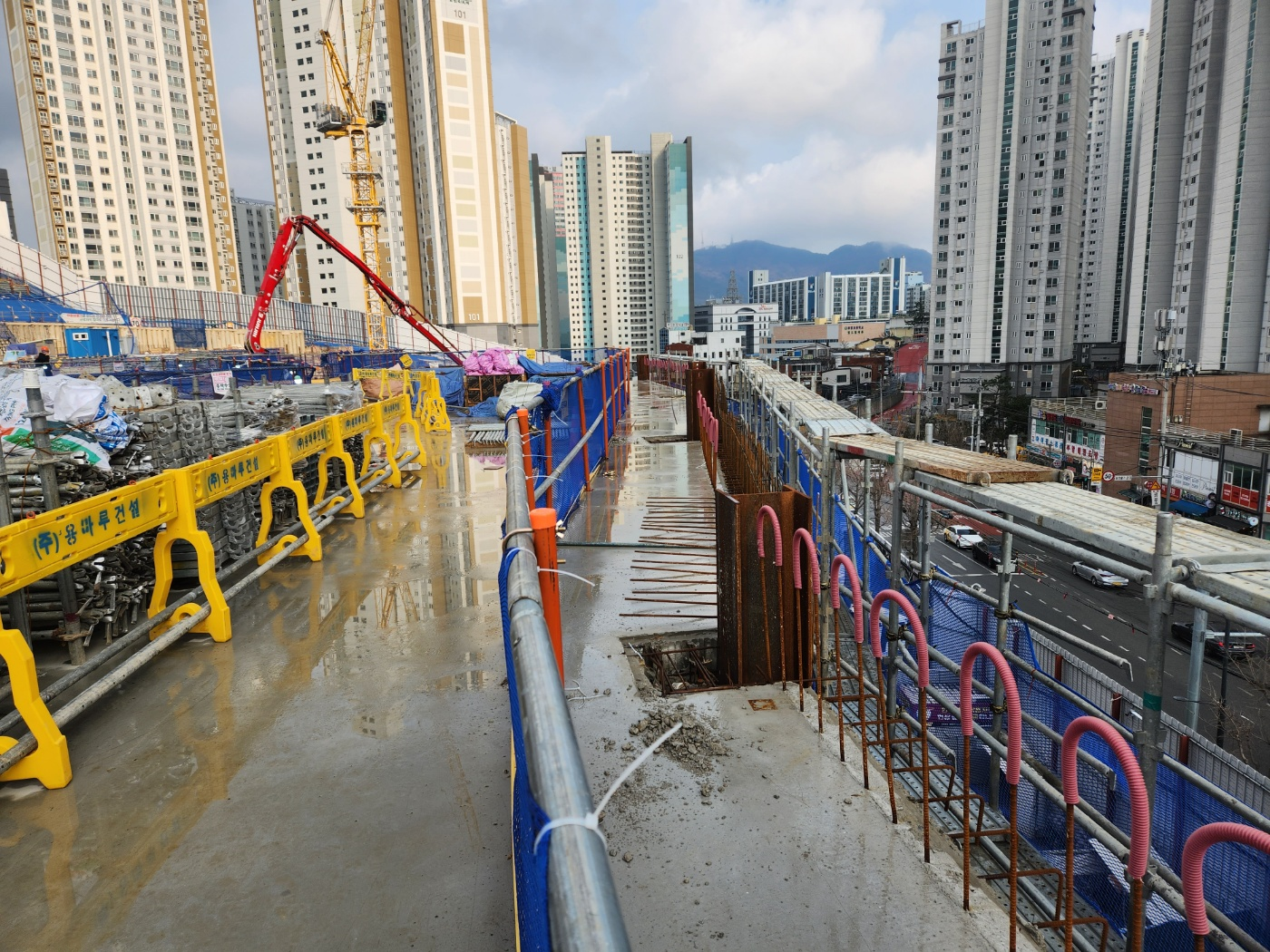 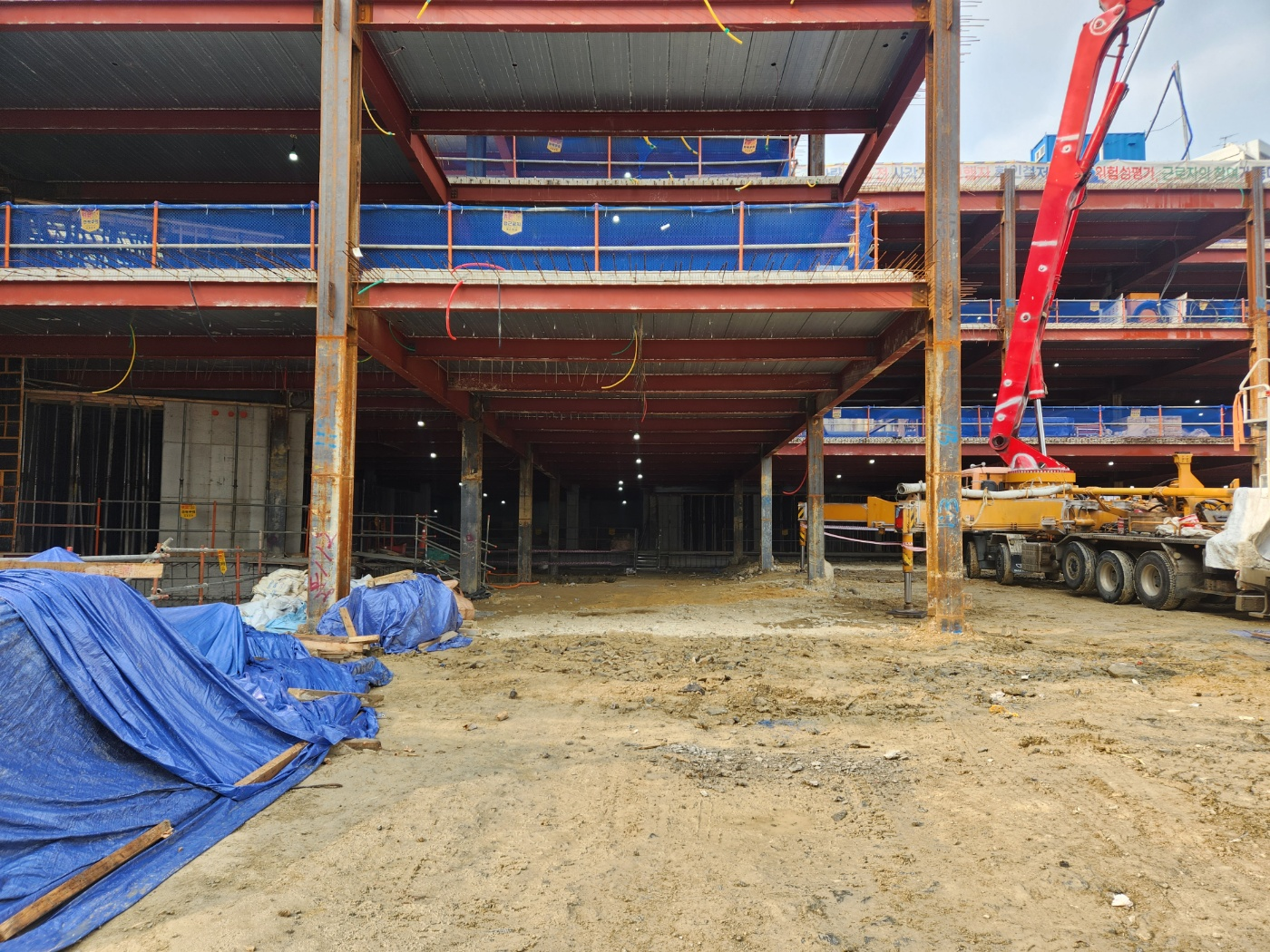 개구부 난간 임의이동
양중함 정리
난간 외부 낙하물 정리
유해위험물질 1주째방치
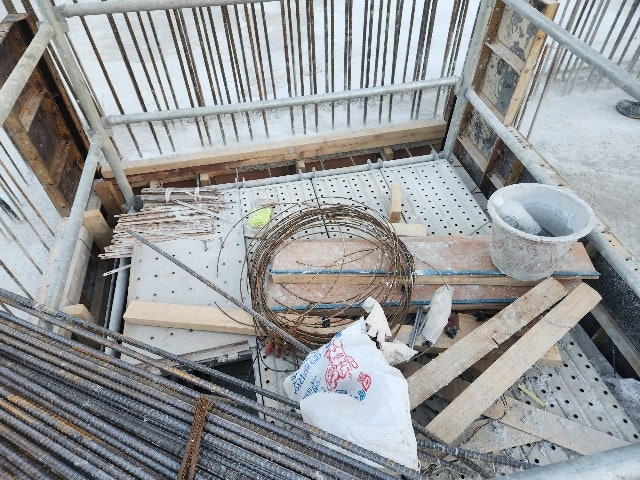 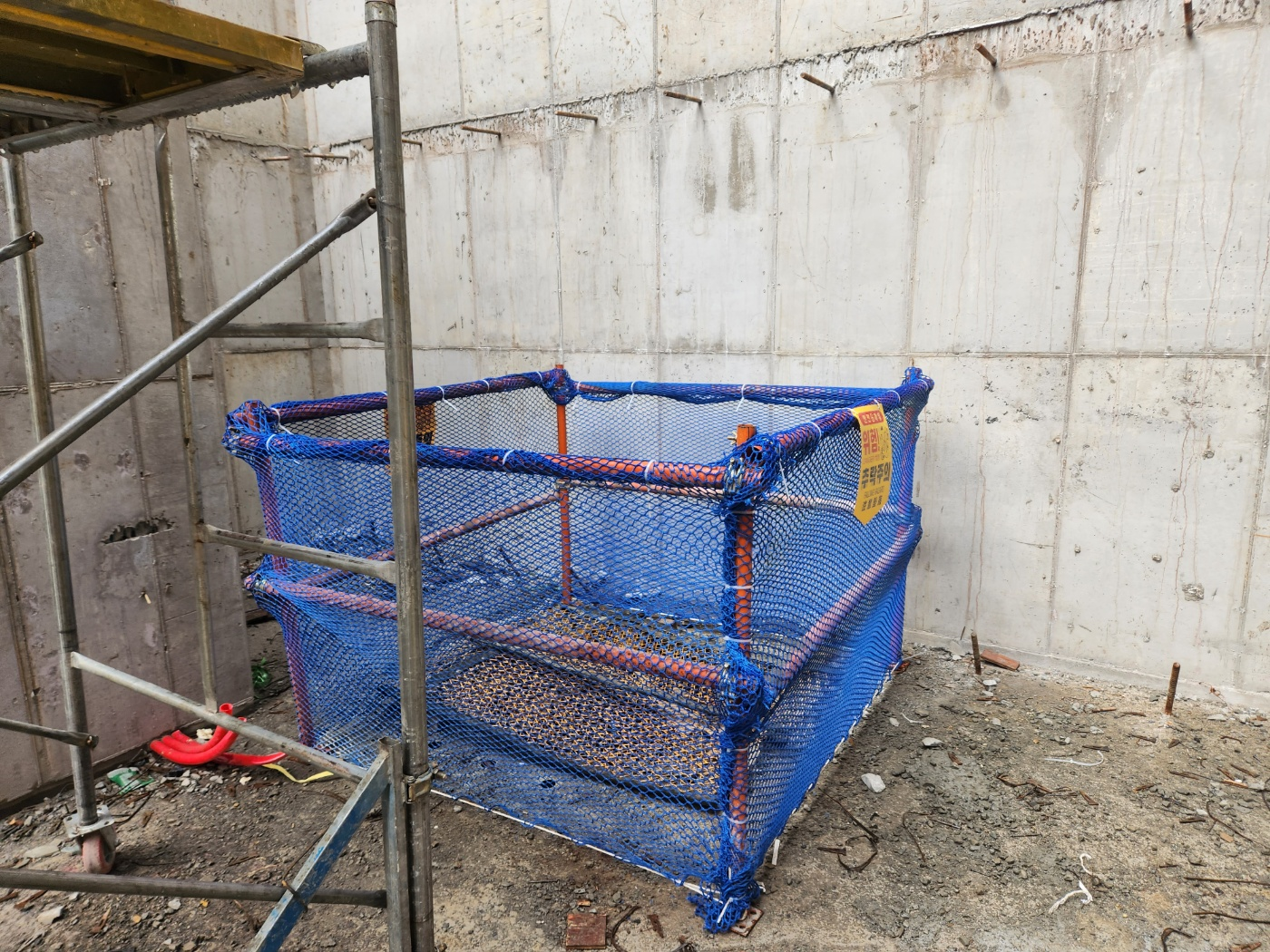 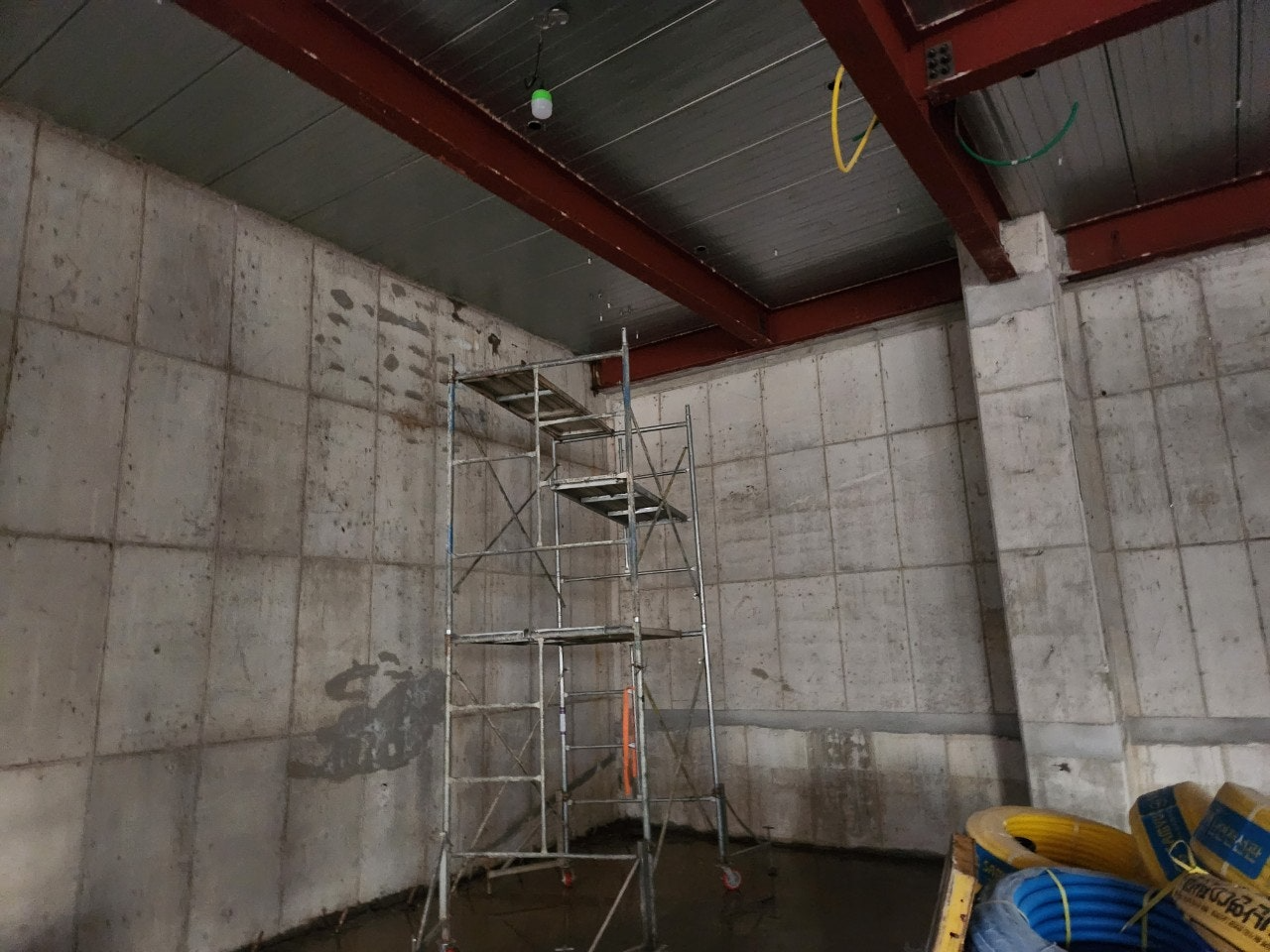 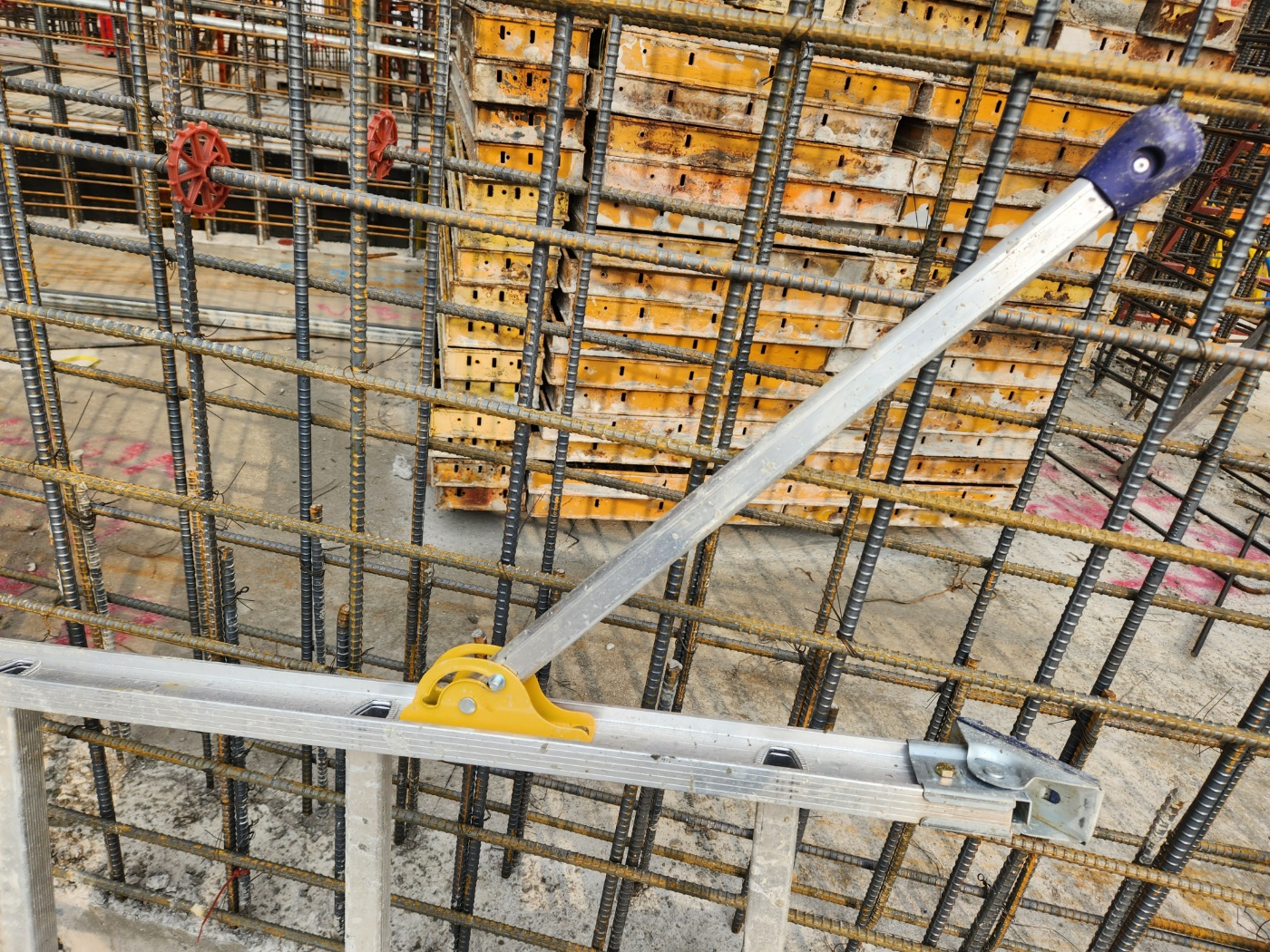 개구부 난간 설치
B/T 비계 사용수칙 위반
사다리 사용수칙 준수
비계 상부 낙하물 방치
협력업체 자체 안전관리 미흡 및 의지 부족
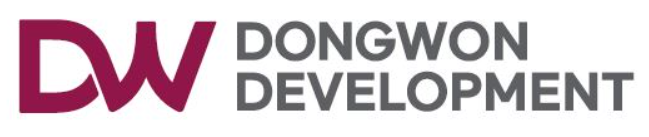 1.주간 위험성평가&피드백
6) 공통사항  _ 개선조치 사항
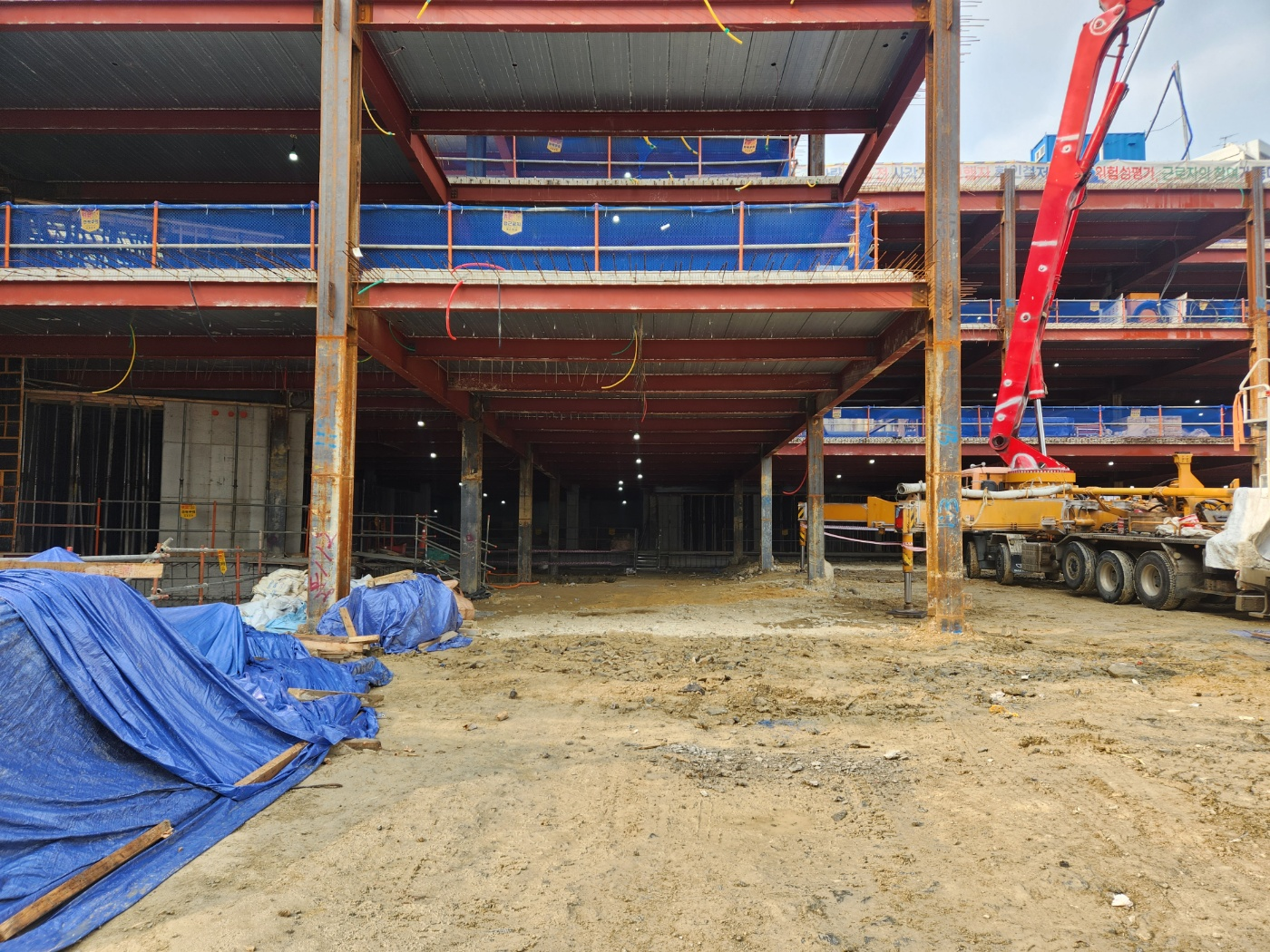 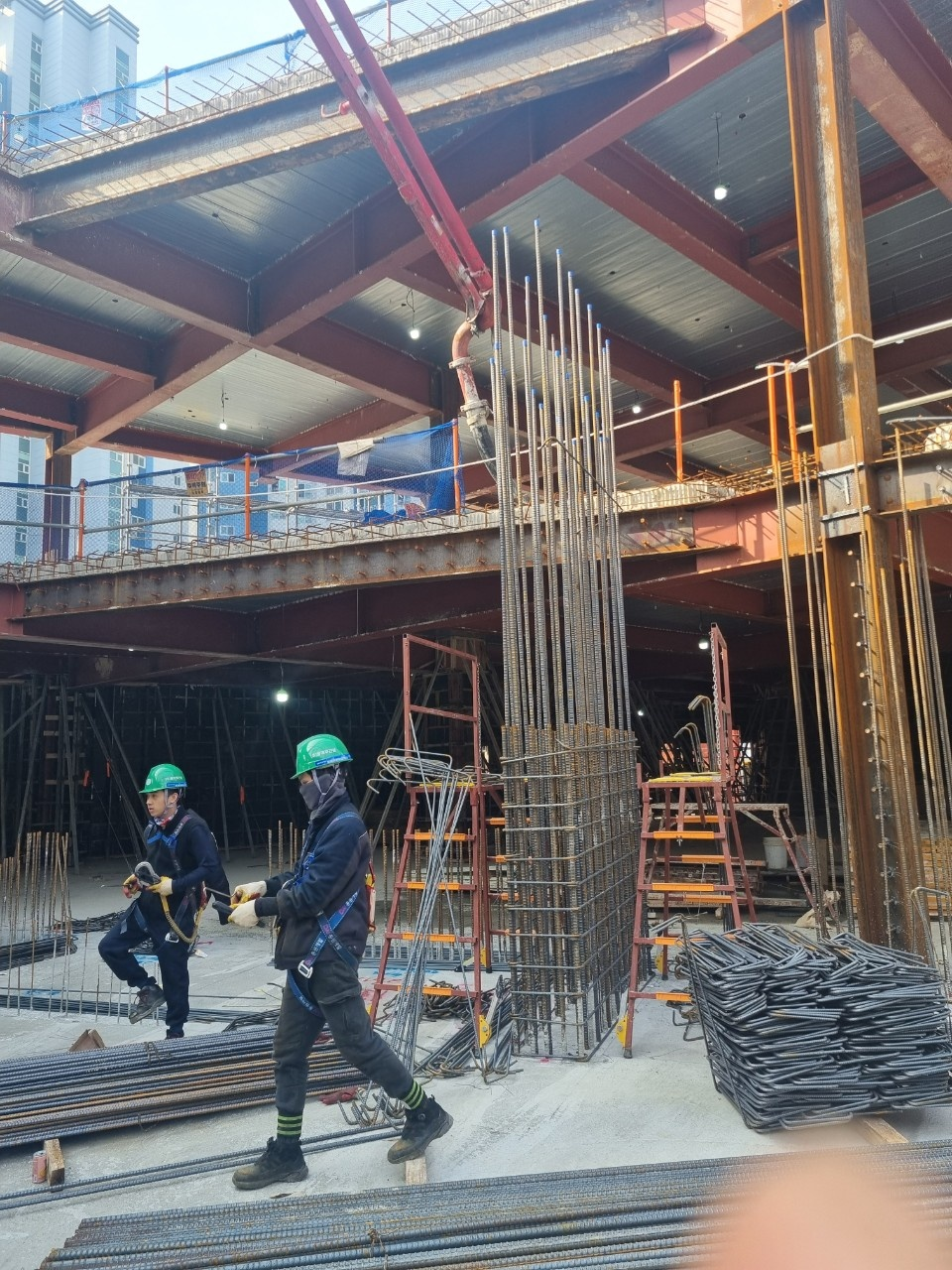 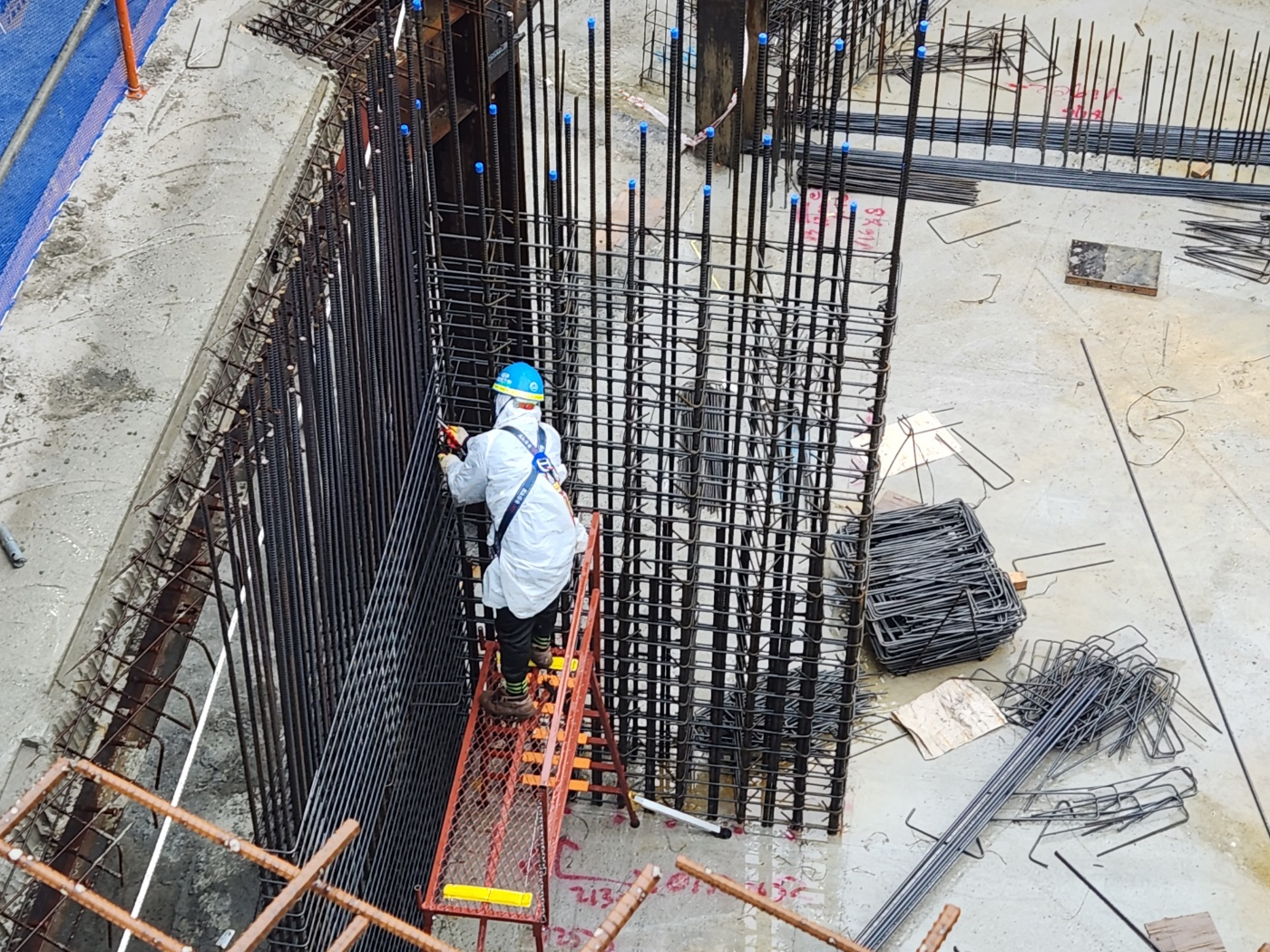 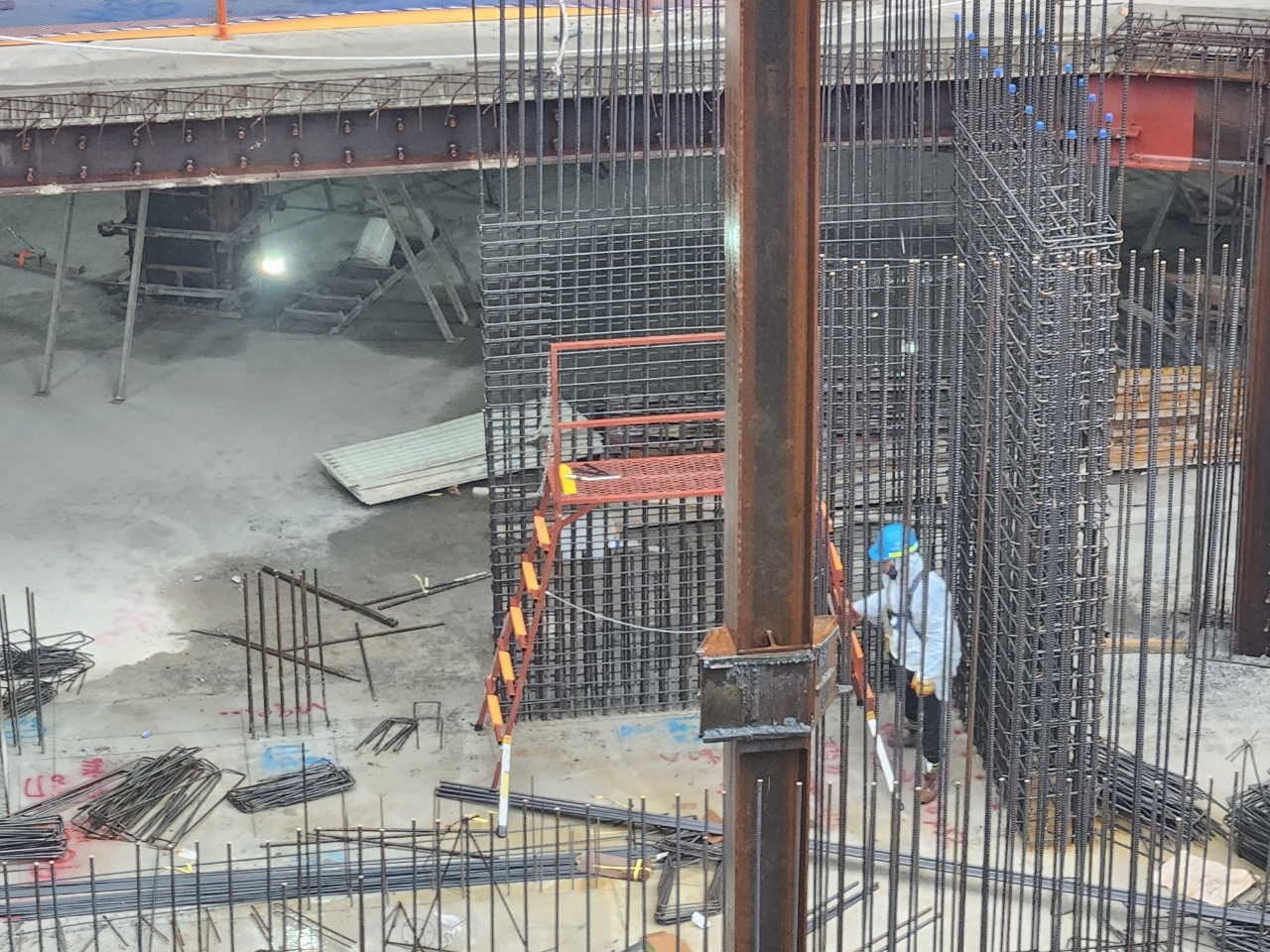 우천 중 발판 작업, 고소작업 
개인보호구 전체식 안전대 변경
이동통로 확보
하부 작업자 이동 확인
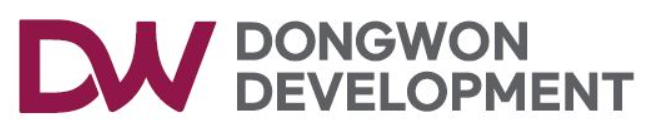 현장소장님 당부사항
1.전 공종 톤마대 사용 시 안전수칙 철저히 이행
- 철재 및 날카로운 부속은 톤마대 사용을 금지하고 적정중량을 준수할 것


2.추락사고 예방을 위한 추락방호시설 장치의 이상유무를 수시로 확인을 할 것
아침 조회 시 근로자 개인보호구 착용상태 및 손상유무 확인

손상 및 변형된 안전모, 안전대, 안전화 등은 즉시 교체하여 줄 것

-  사용하는 작업발판의 안전기준 사용수칙 점검을 할 것

3.현장의 통로 확보 및 작업장 정리정돈, 청소상태 확인을 할 것
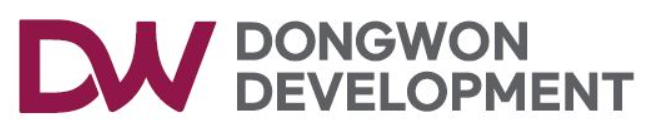 1. 03.20 주간 위험성평가
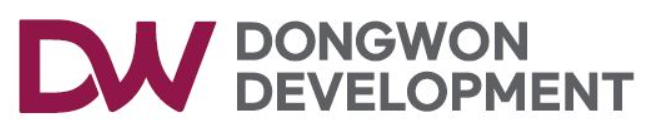 1.주간 위험성평가&피드백
톤마대 전 주 심의, 의결 실시 했음에도 불구하고 이행불량
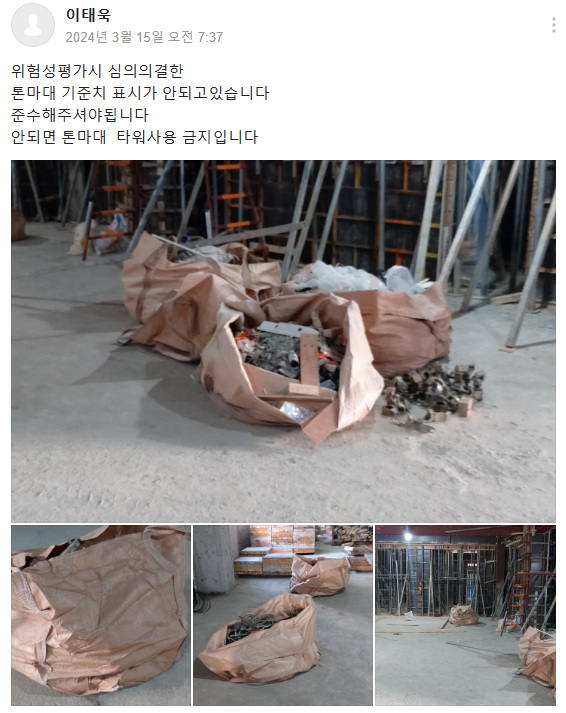 -사용기준 원칙
1.심의, 의결한 내용에 부적합하게 사용하다가 적발 시
 (해당공종은 2시간 사용금지)

2.이후 재 적발
(4시간 사용금지)

3.3회 적발 시 
(하루 사용금지 )
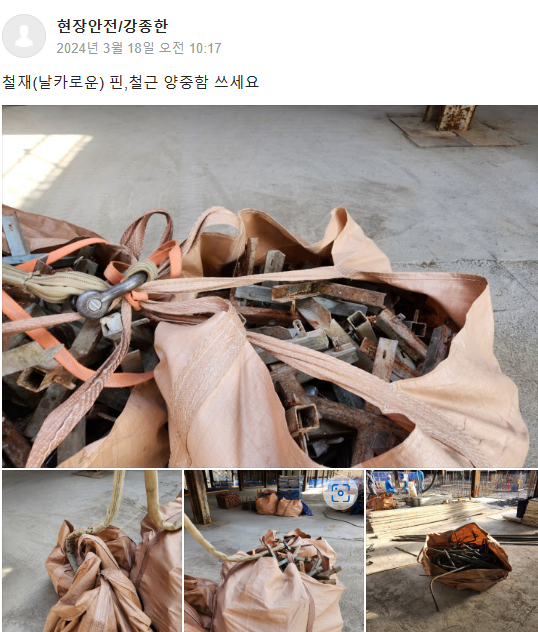 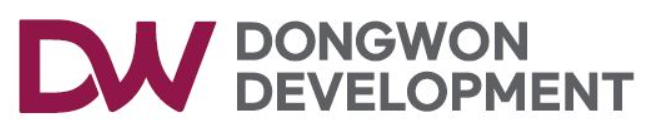 1.주간 위험성평가&피드백
1) 용마루건설_거푸집 동바리 수평연결재 미 설치, 상부 자재적재 시 붕괴
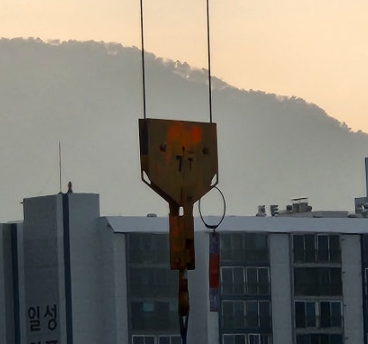 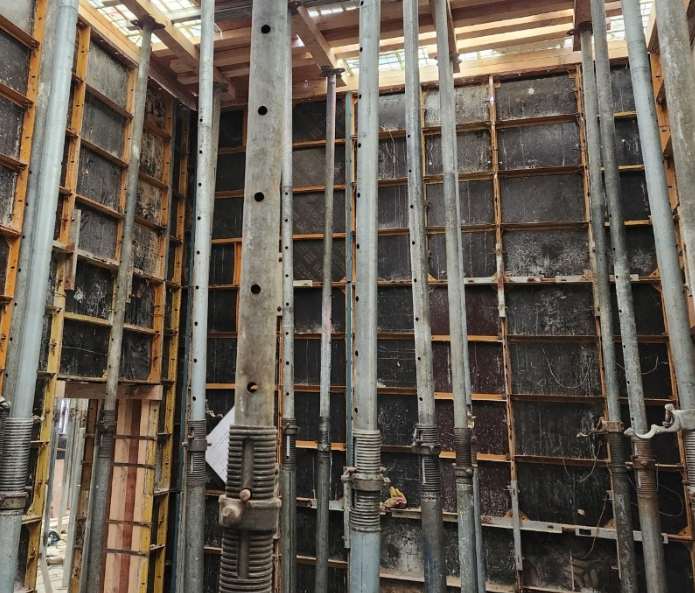 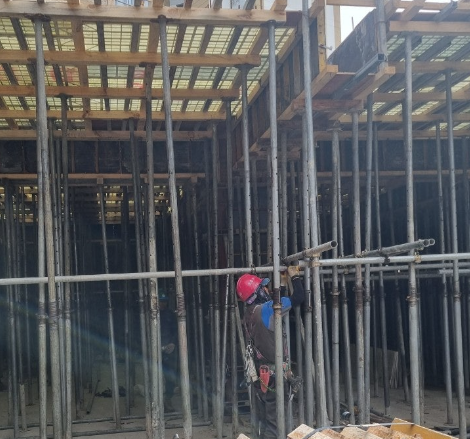 조치완료 차주 피드백
붕괴사고로 사고발생 확대위험 (대량인명 사고위험)
*항시 동일한 내용의 지적이 반복* 
상부 철근신호수 및 하부 형틀공의 사고위험 증대 
차후 상기와 동일한 사항은 절대 발생금지
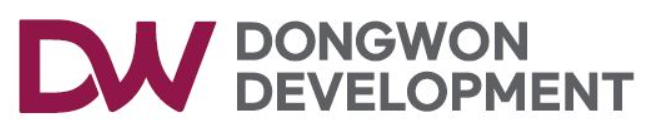 1.주간 위험성평가&피드백
2) 용마루건설_동바리 자재이동 시 발판 정격하중 초과로 붕괴
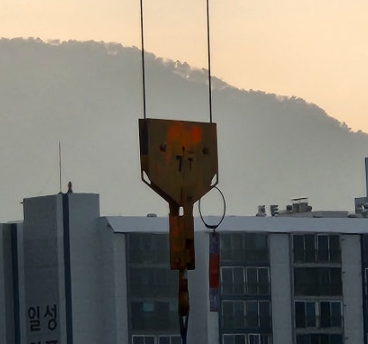 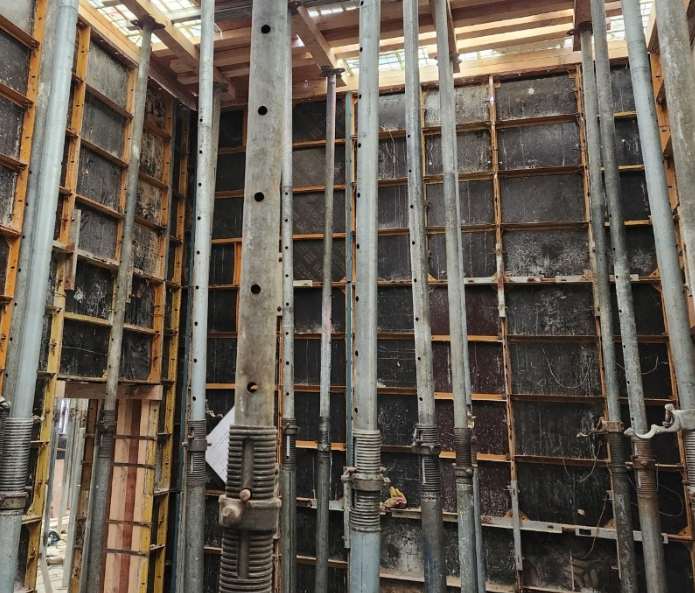 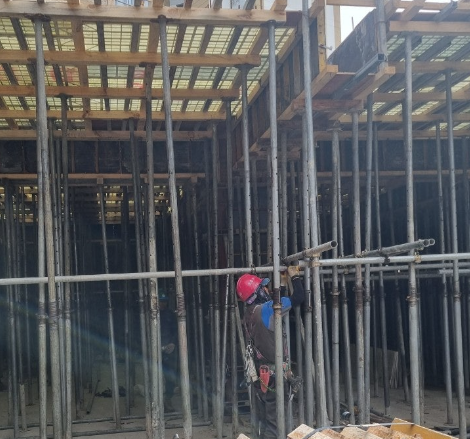 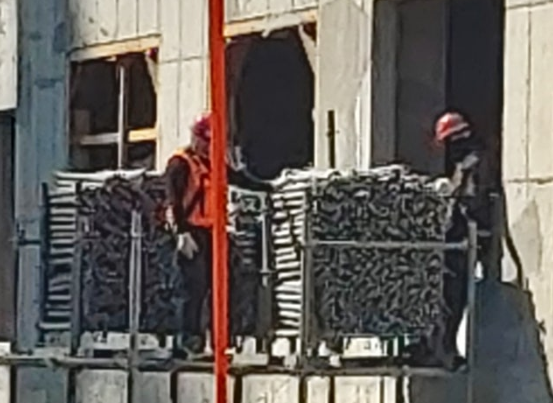 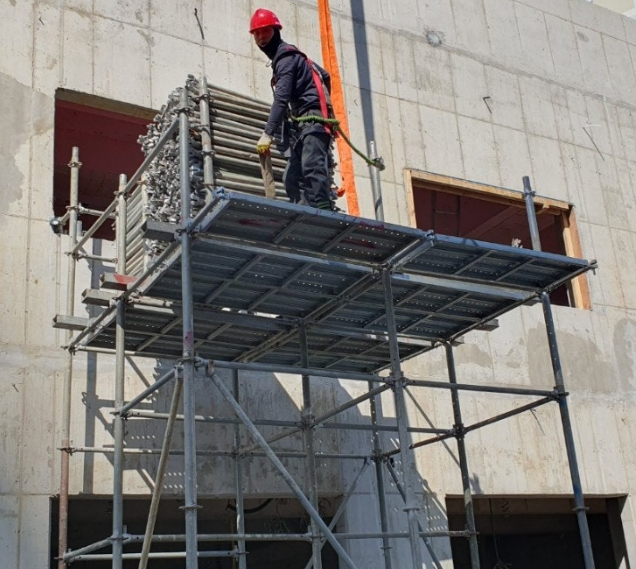 조치완료 차주 피드백
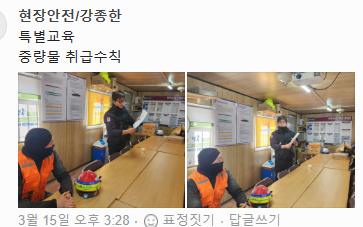 붕괴사고로 사고발생 확대위험 (대량인명 사고위험)
*발판 1장당 250kg 벽이음 400kg 구조검토 없음, 인정불가* 
 한 파레트 당 1.6톤 정도 4개
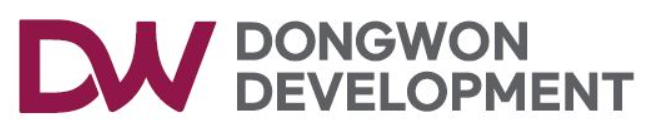 1.주간 위험성평가&피드백
3) 용마루건설_동바리 상부 생명줄 미 설치 추락
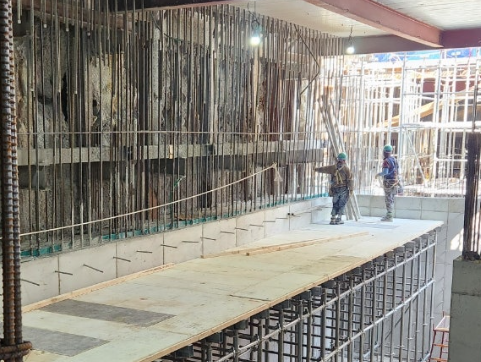 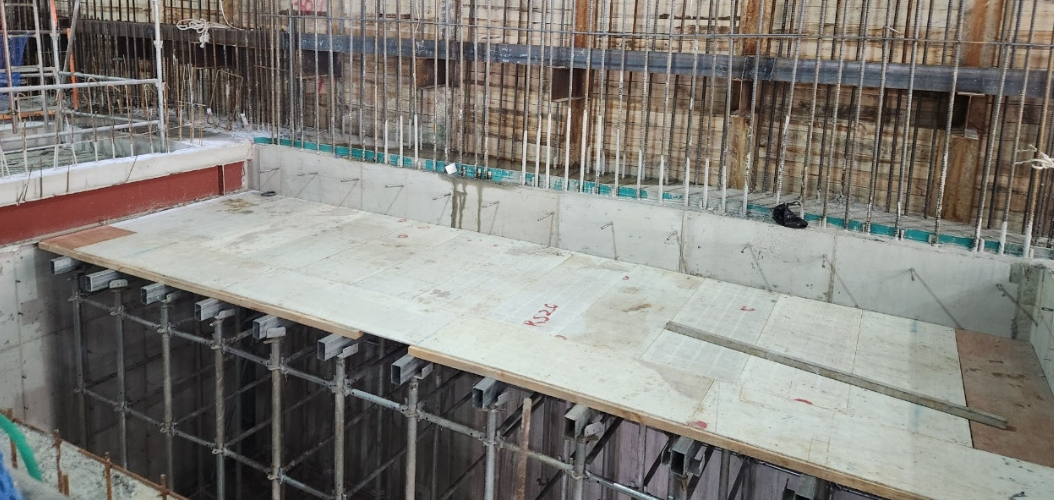 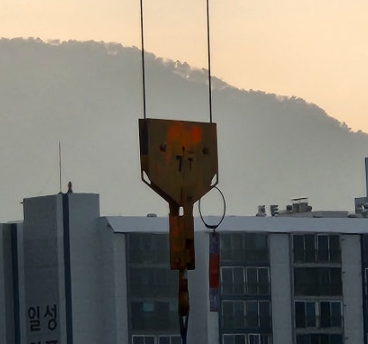 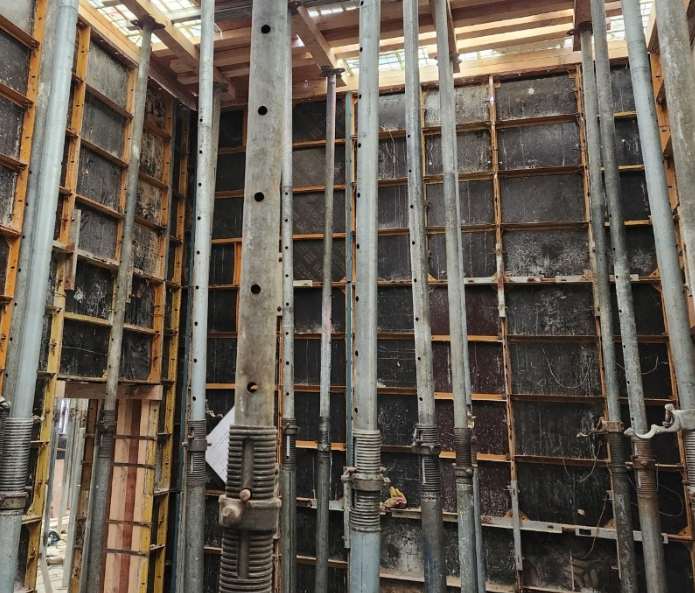 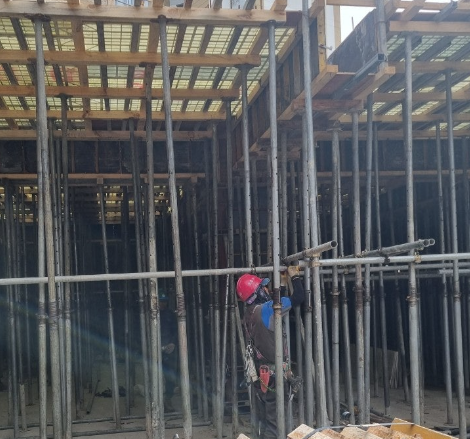 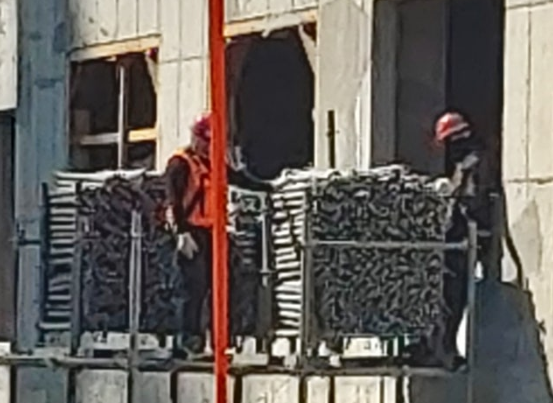 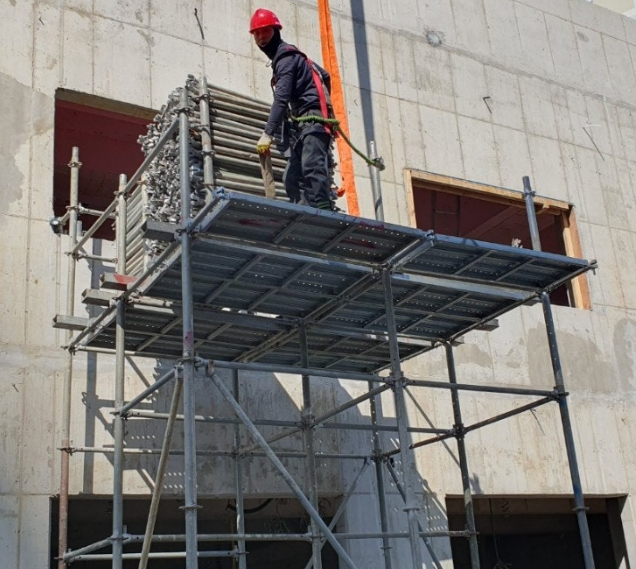 조치완료 차주 피드백
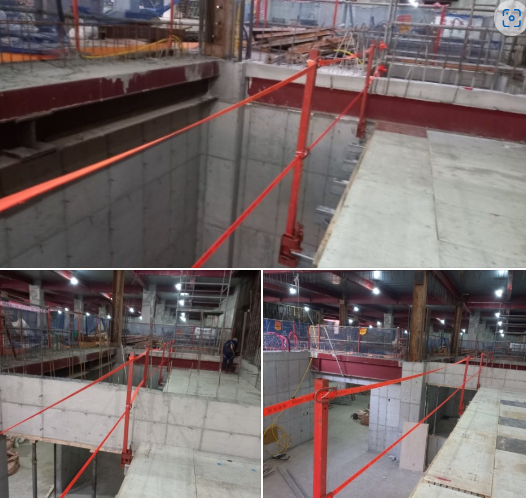 건설현장의 70% 이상을 차지하는 떨어짐 사고발생
*생명줄은 최소한의 방호조치일 뿐 추락사고 발생의 
 직접적인 안전대책이 아닙니다
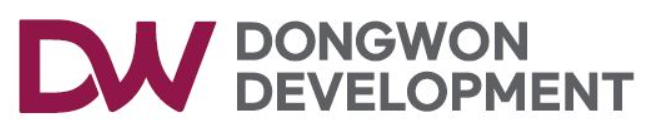 1.주간 위험성평가&피드백
4) 용마루건설_고소작업 시 작업방법 불량으로 인한 충돌, 추락
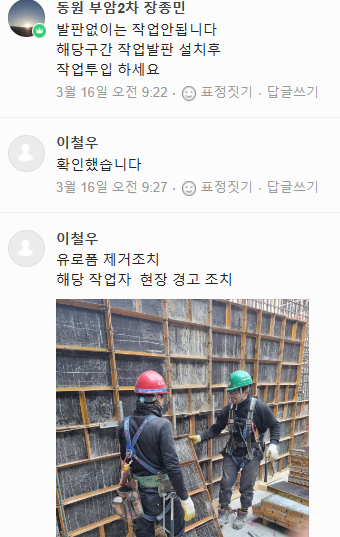 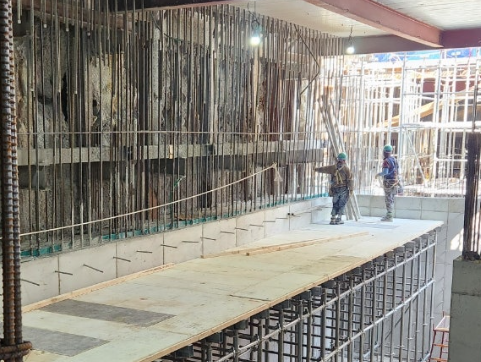 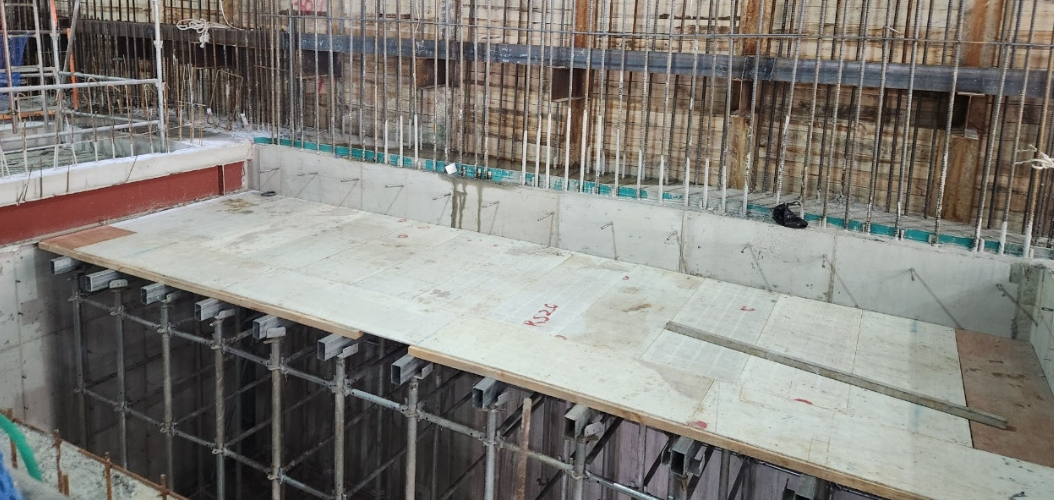 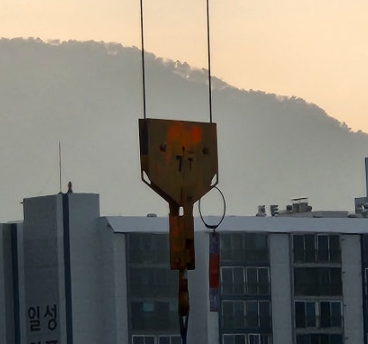 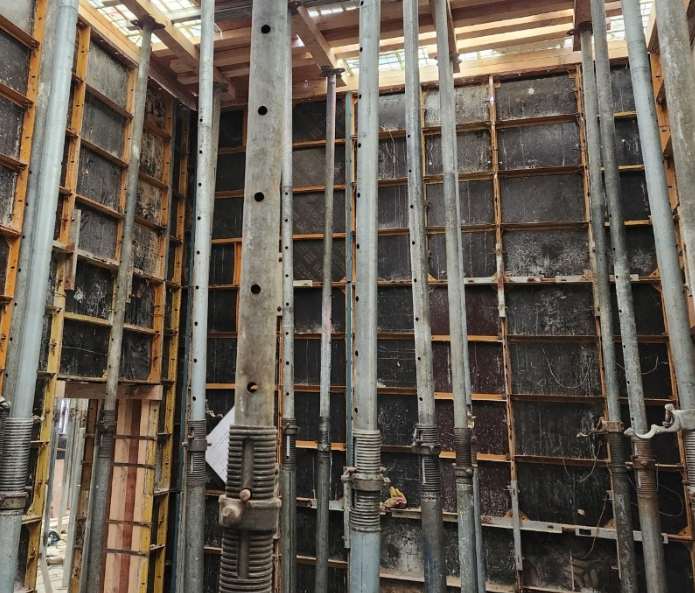 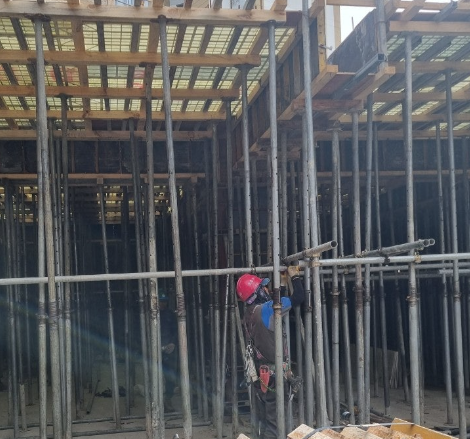 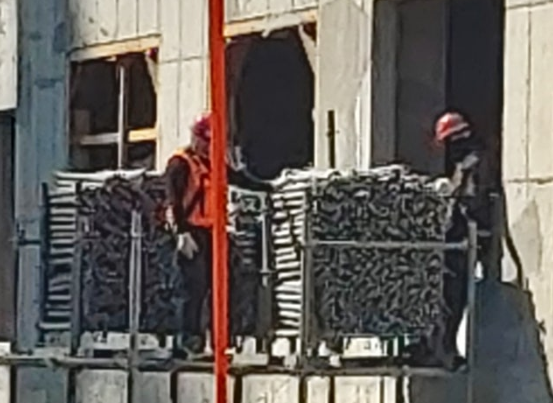 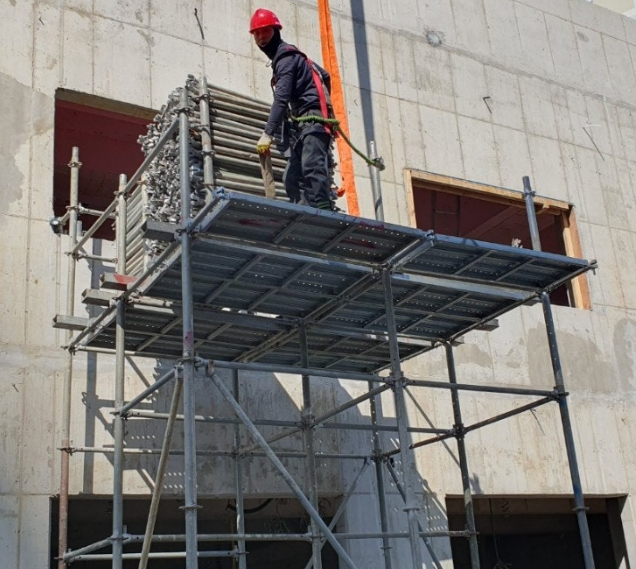 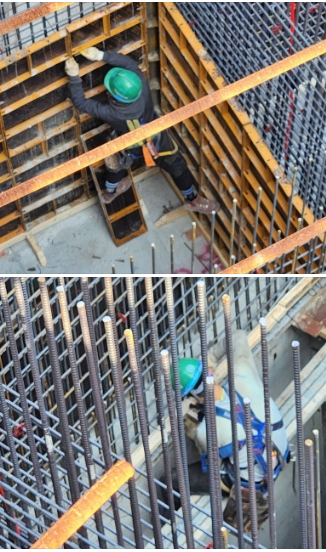 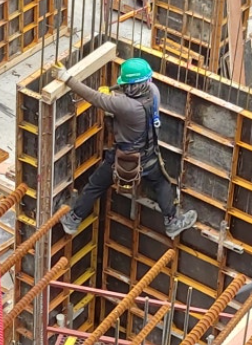 조치완료 차주 피드백
1단 벽체 및 계단실 등 작업발판이 없거나 모자란 부분…
*근본적인 대책이 필요함,
 매번 동일하게 알면서 묵인할 수 없는 사고발생이 빈도와 강도가 높은 구역
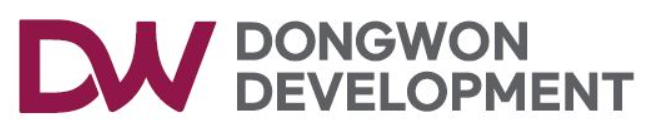 1.주간 위험성평가&피드백
5) 다인개발_안전모 착용상태 지속적으로 발생_전도, 충돌, 추락
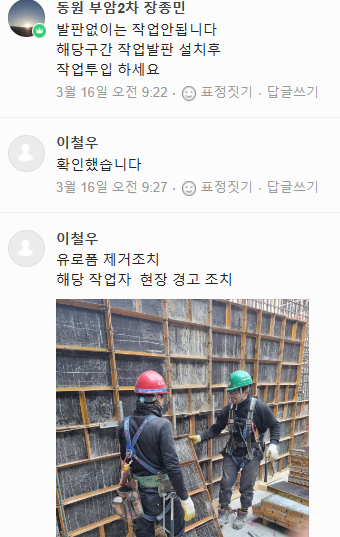 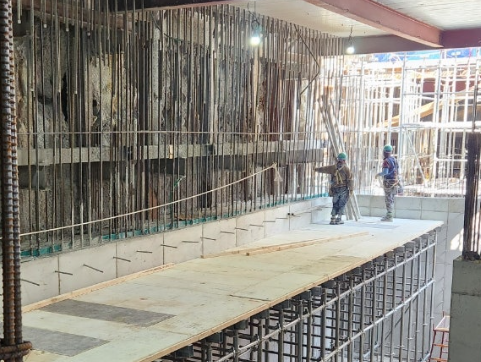 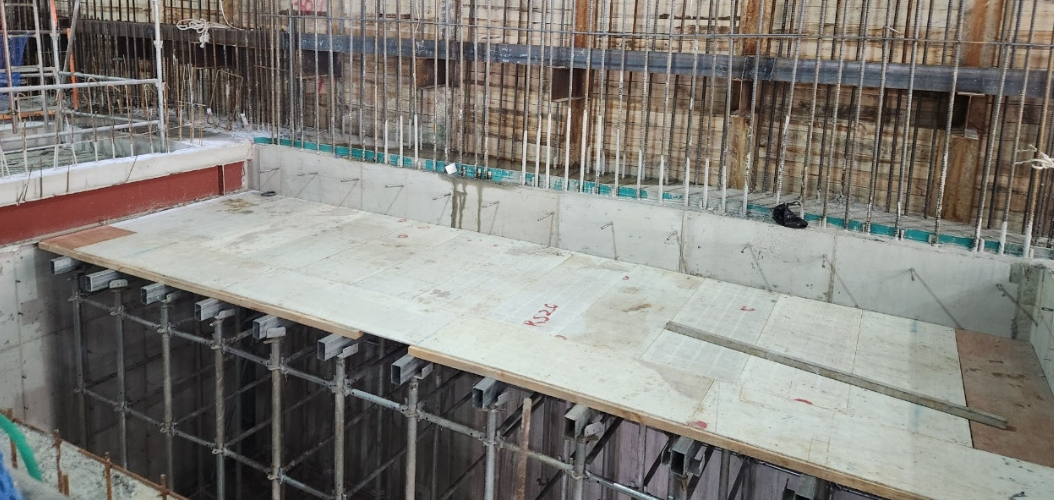 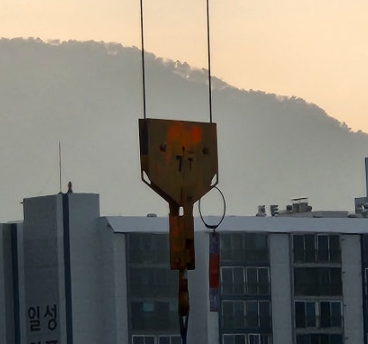 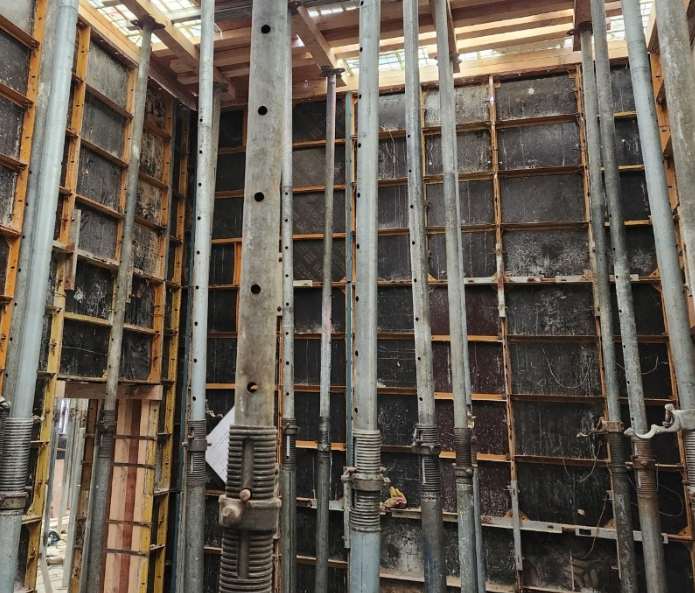 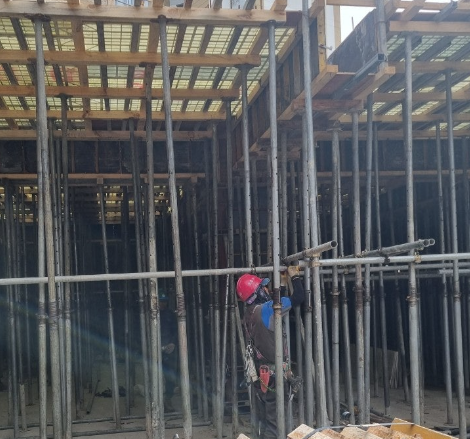 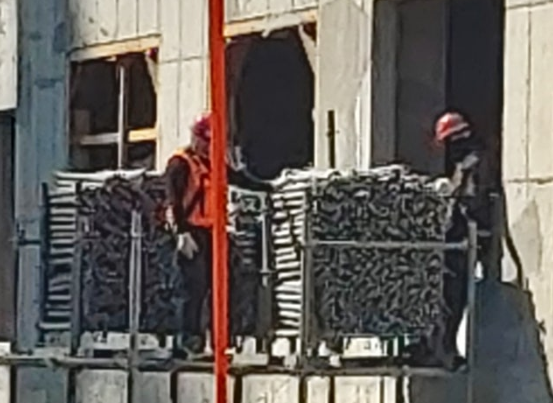 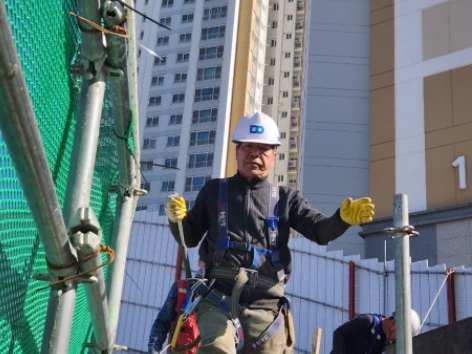 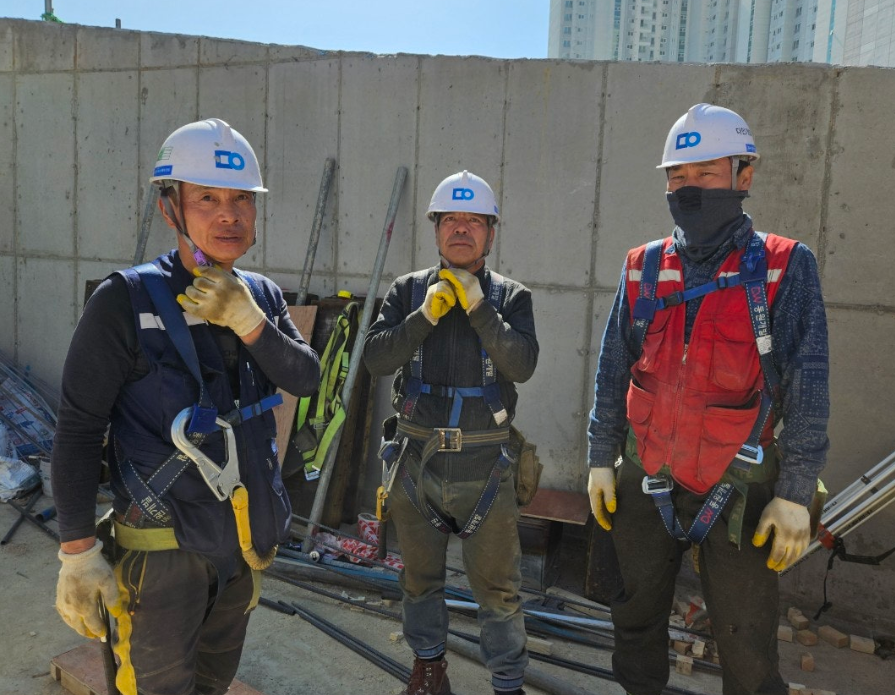 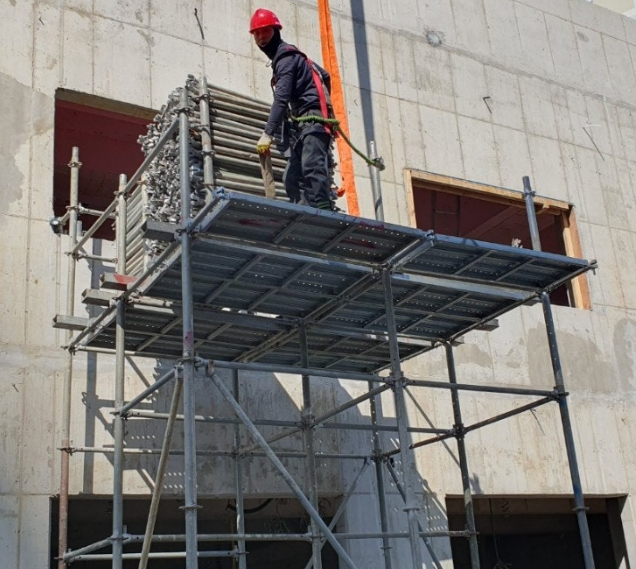 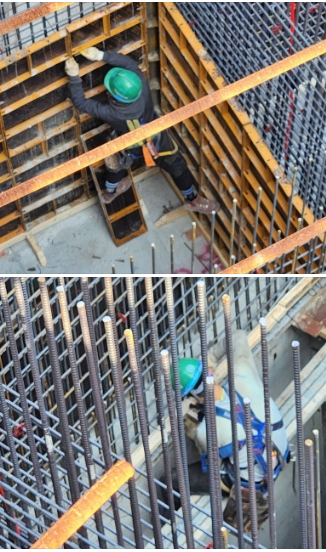 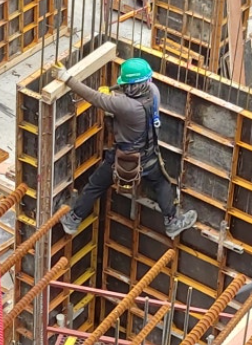 조치완료 차주 피드백
아침조회 시 매일 지적구호를 실시하고 점검을 해도 …
*동일한 지적사항 3회 이상 지적발생 시 퇴출
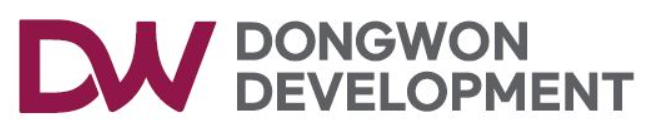 1.주간 위험성평가&피드백
6) 다인개발_비계 이동 가설통로 고정 및 설치불량_추락
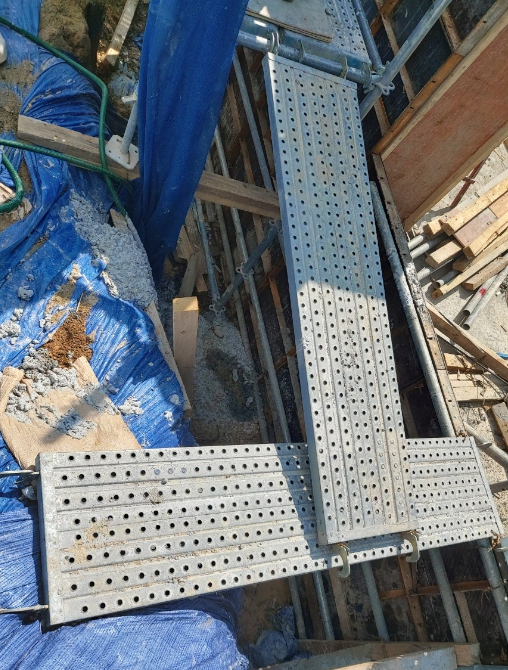 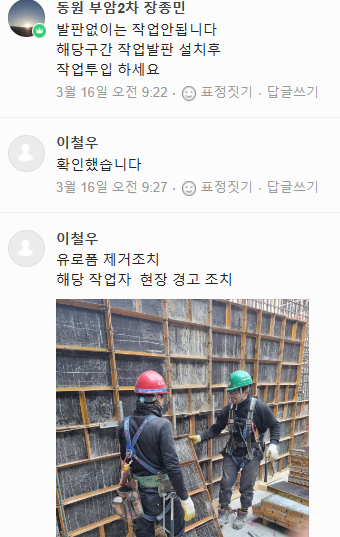 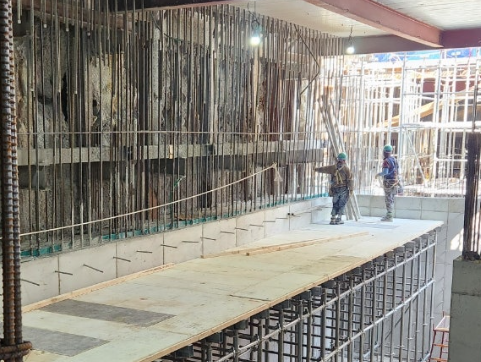 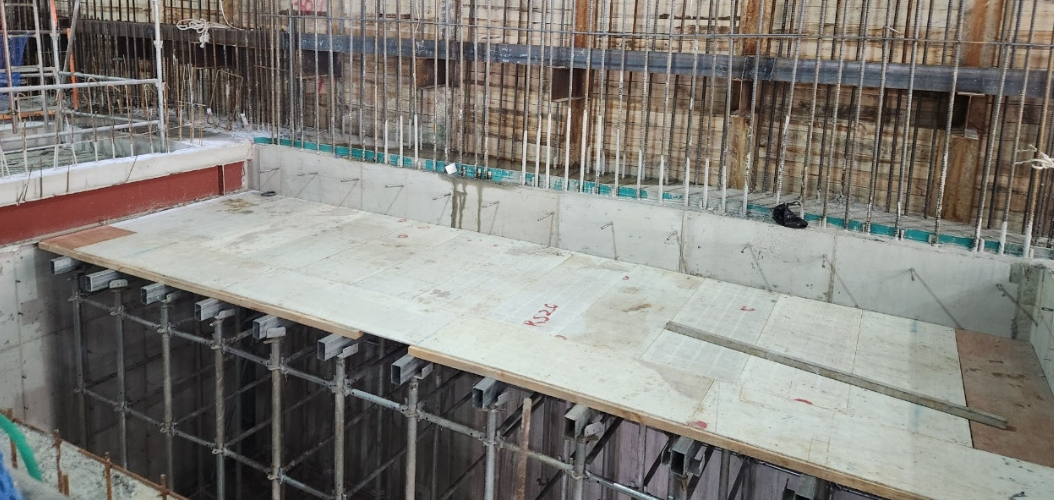 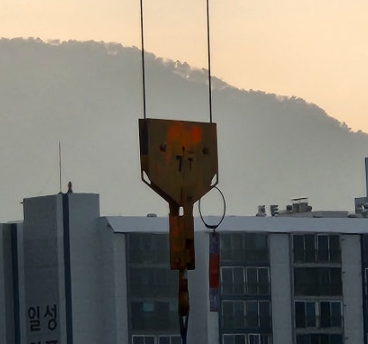 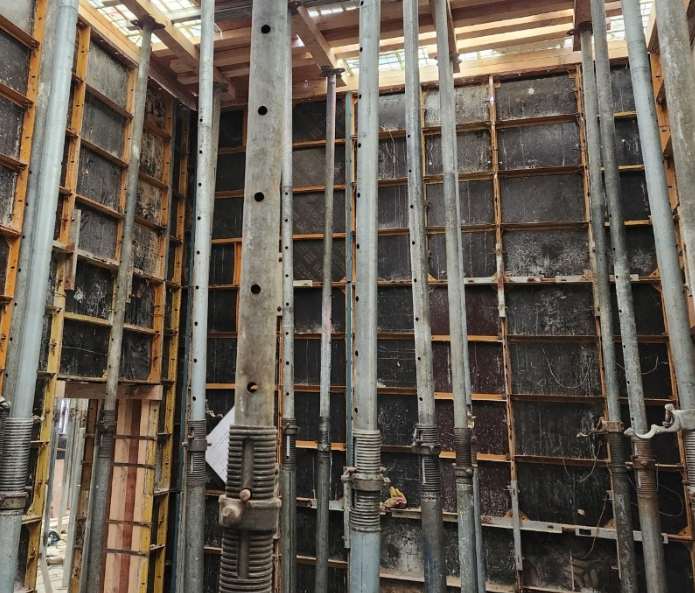 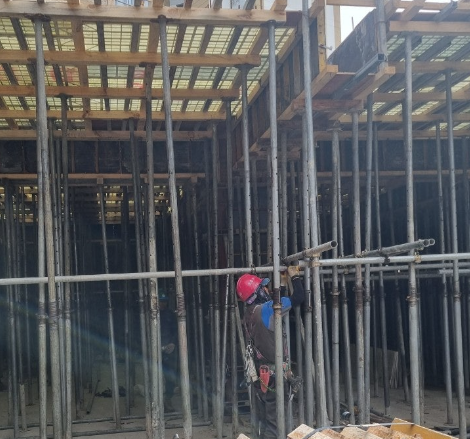 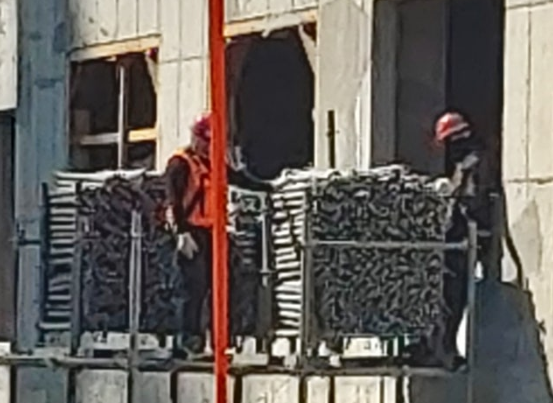 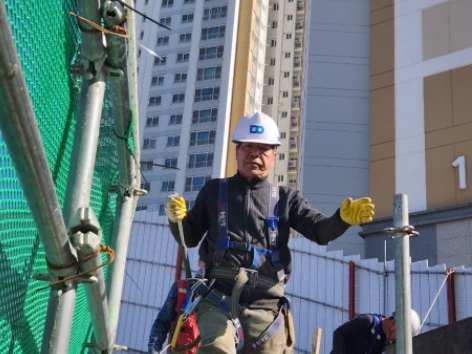 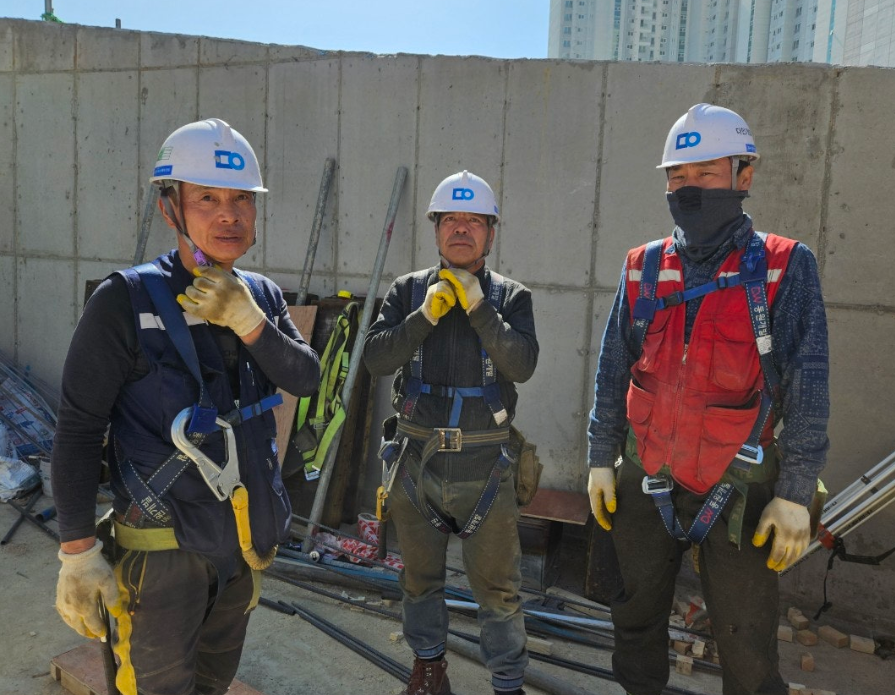 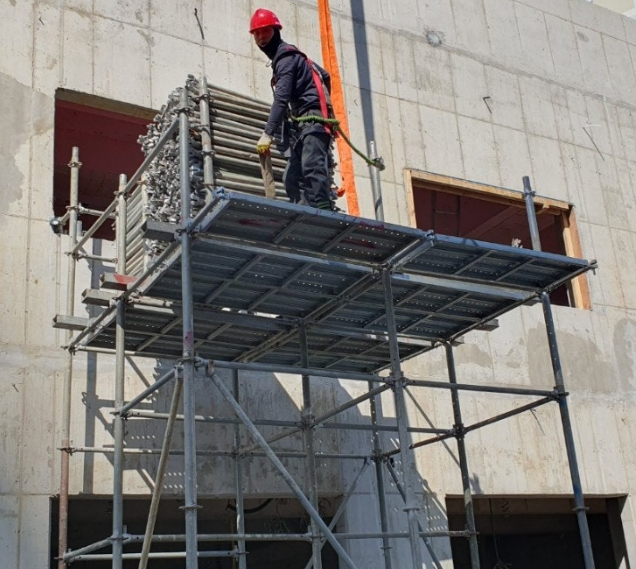 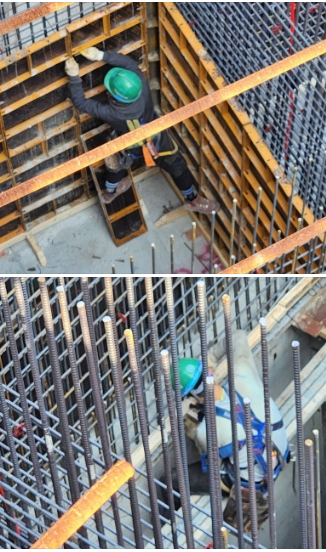 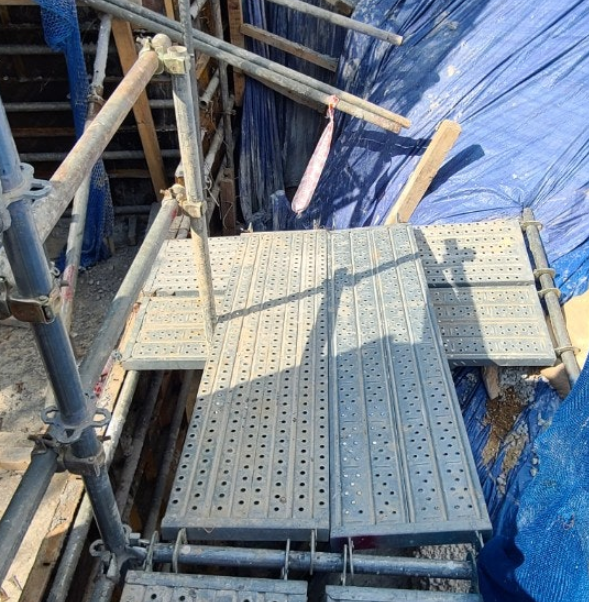 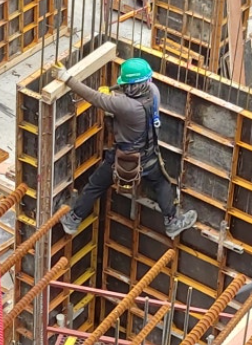 조치완료 차주 피드백
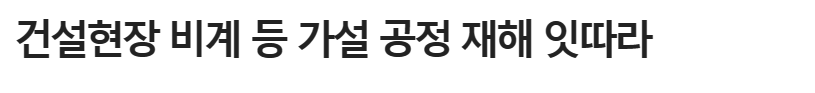 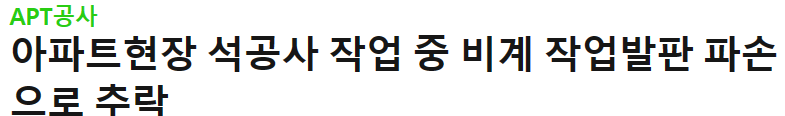 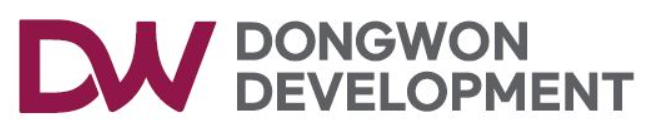 1.주간 위험성평가&피드백
7) 신성메가텍_데크 개방 후 개구부 방치_ 추락
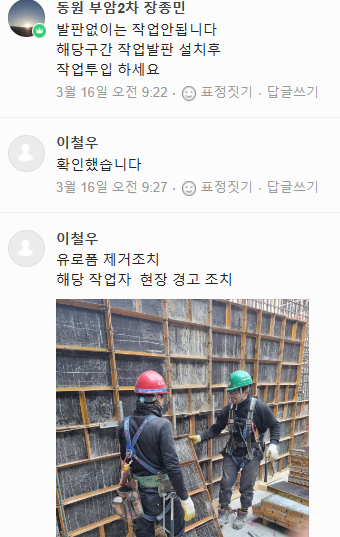 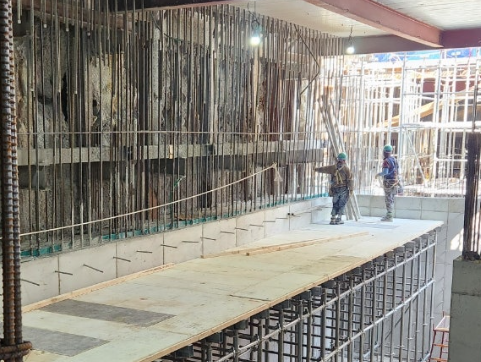 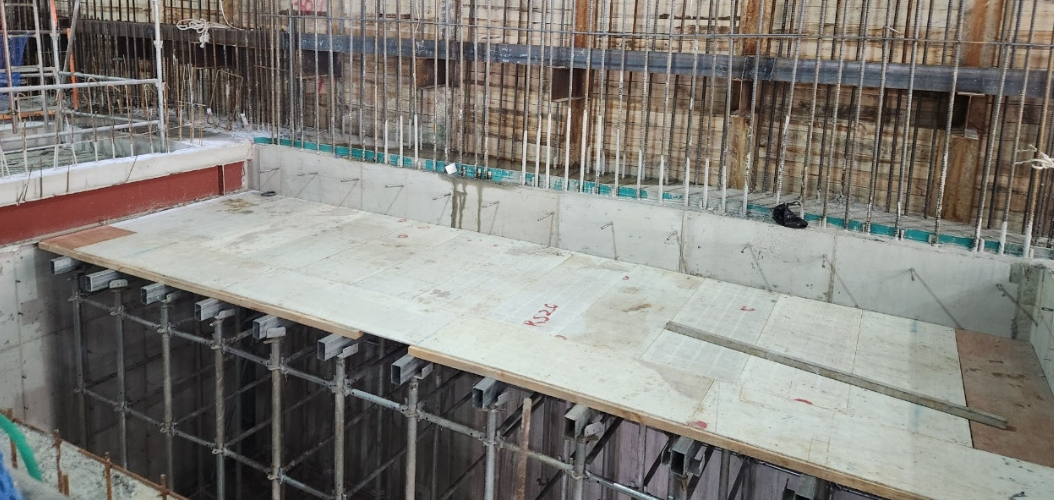 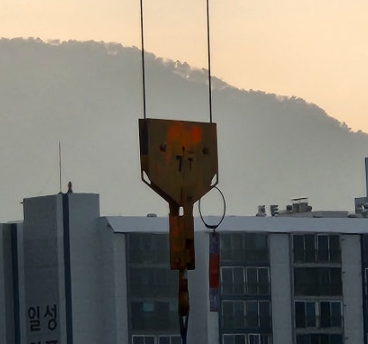 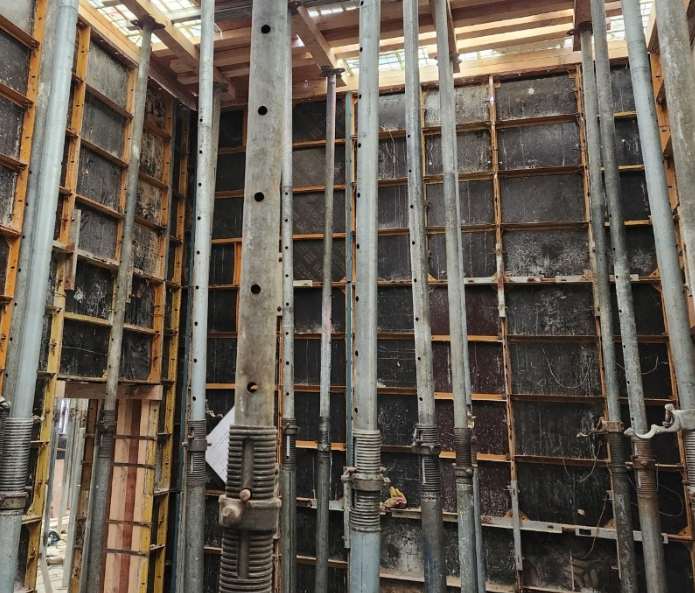 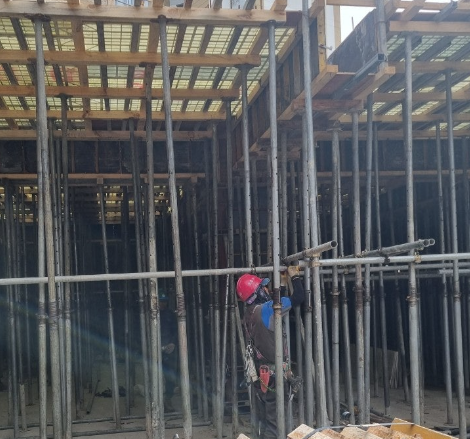 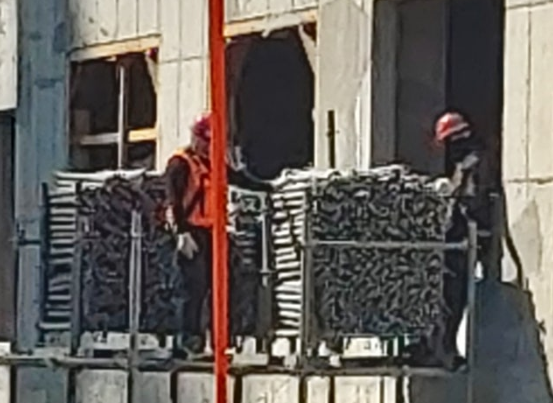 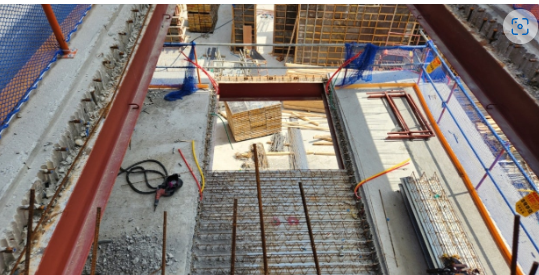 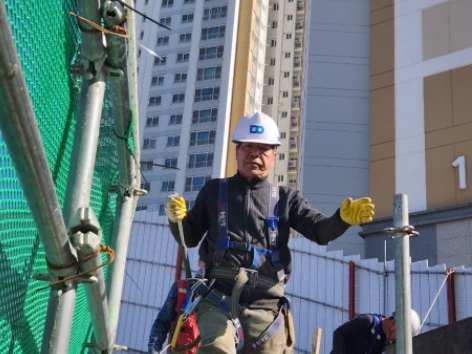 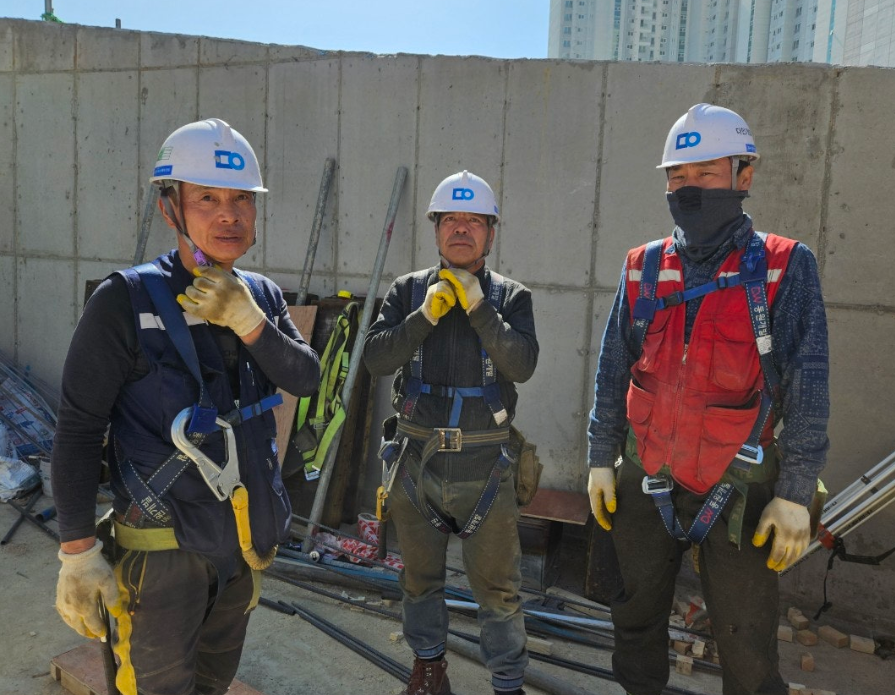 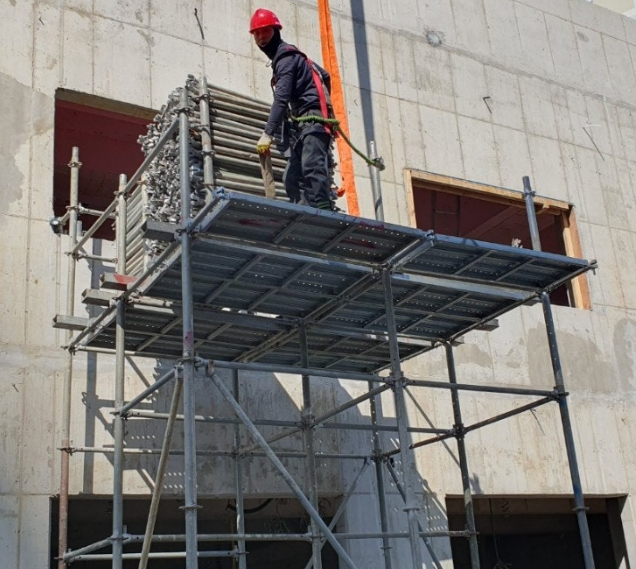 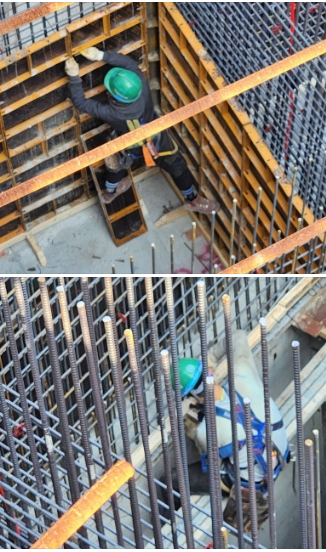 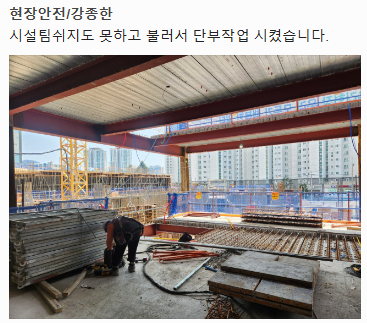 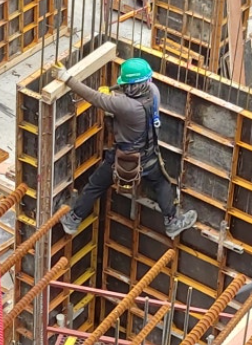 조치완료 차주 피드백
기본적으로 개구부를 냈으면 최소한의 안전조치는 해야 …
누군가 ..빠져서 다치거나 사망해 버리면? 
차후 확실한 방호조치를 해주시기 바랍니다
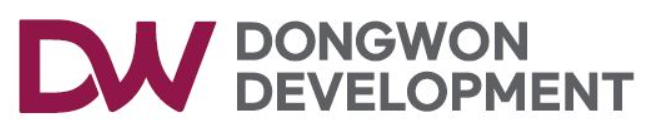 1.주간 위험성평가&피드백
8) 신성메가텍_윈치 주요 와이어 감시인 미비-낙하, 절단
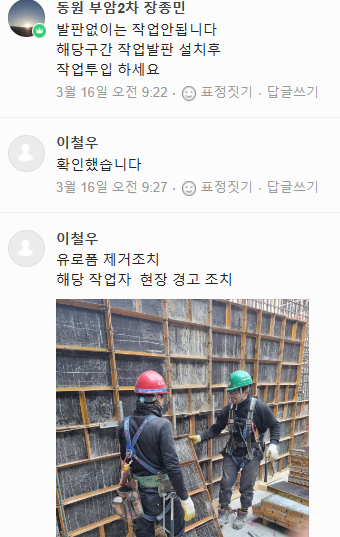 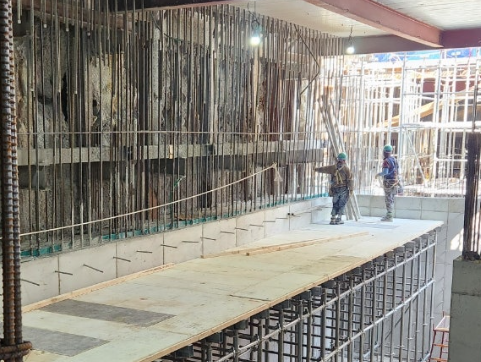 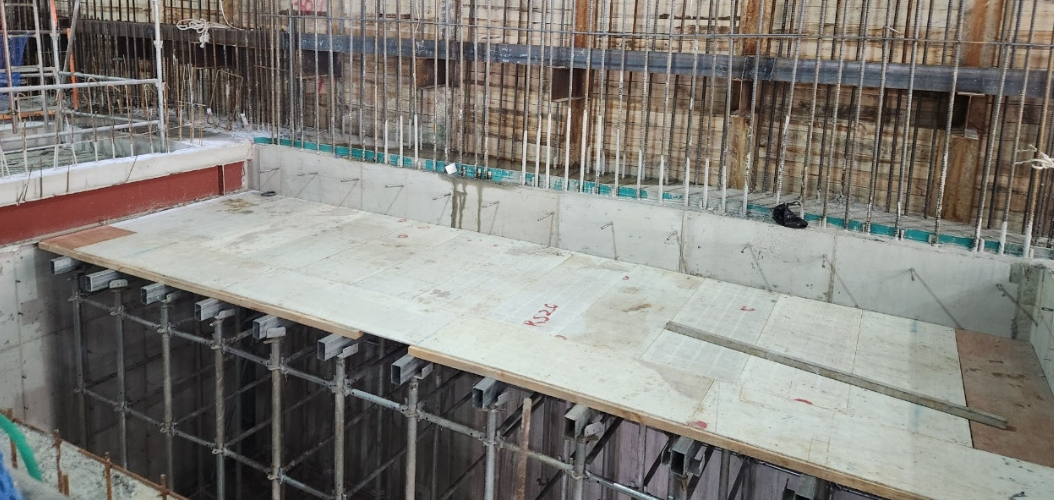 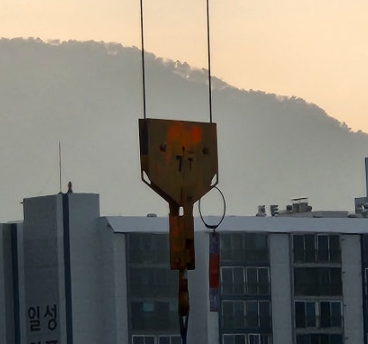 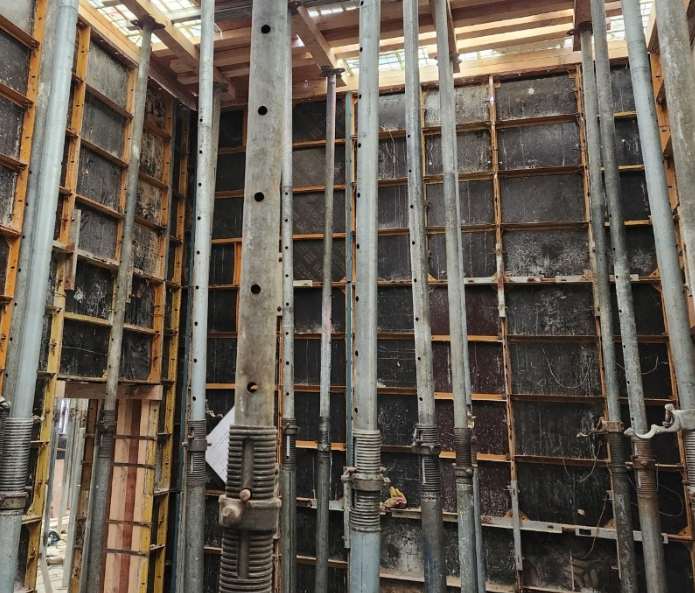 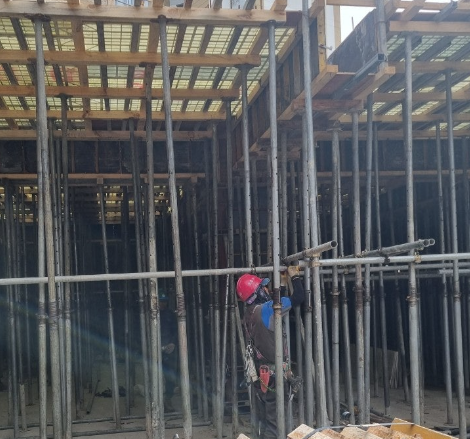 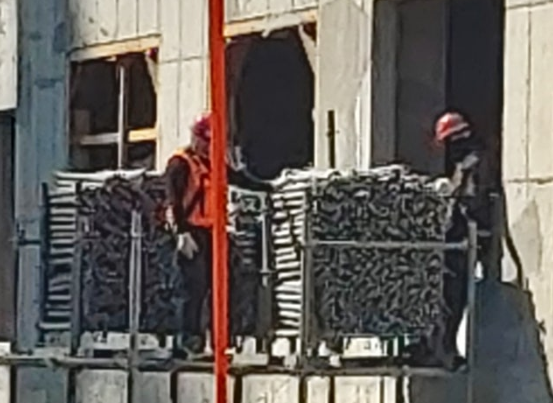 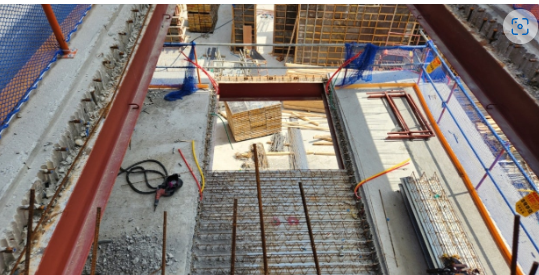 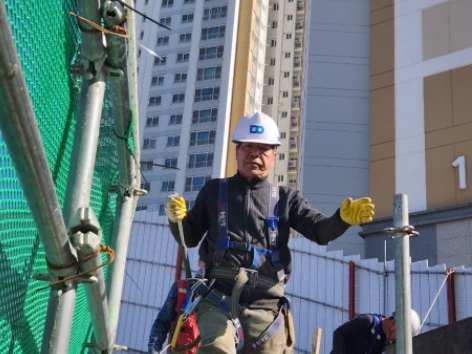 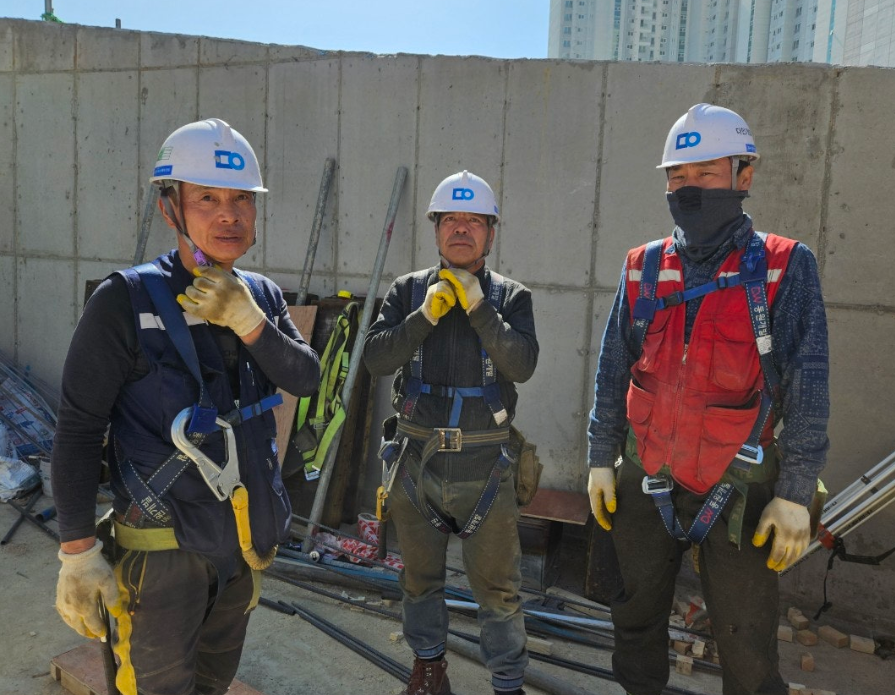 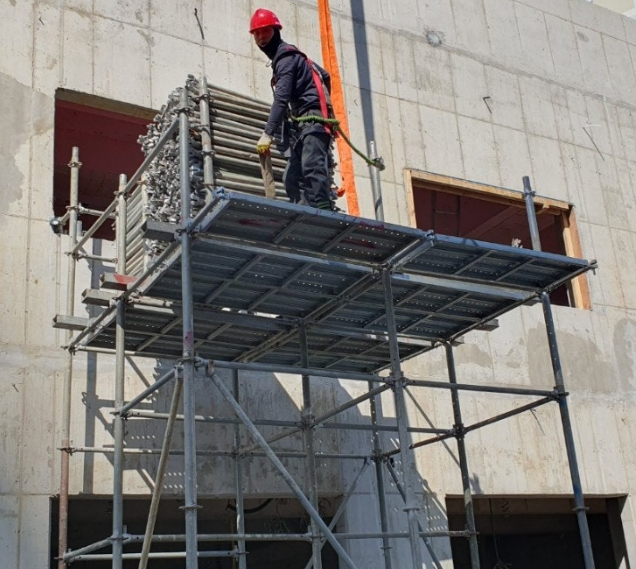 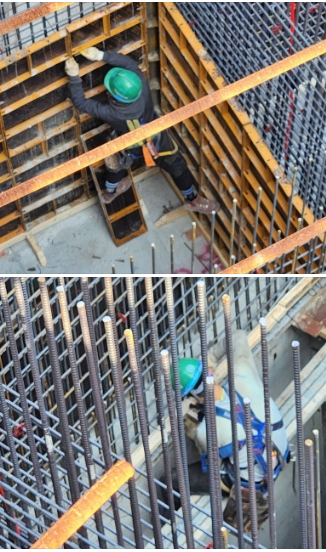 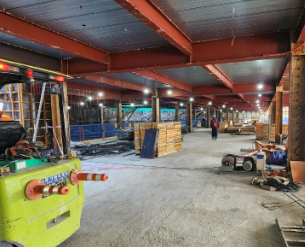 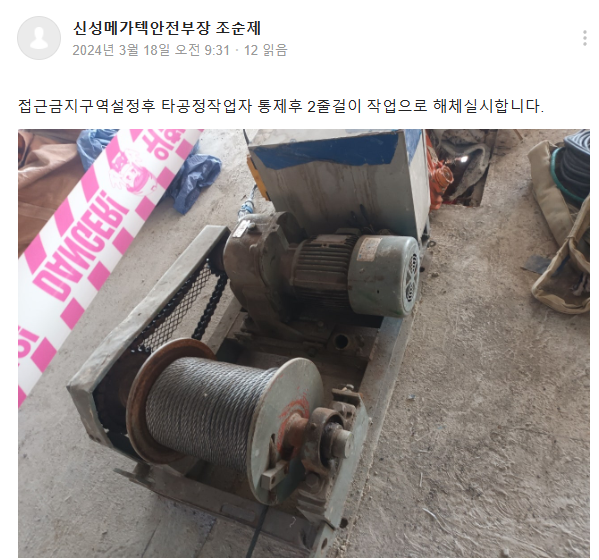 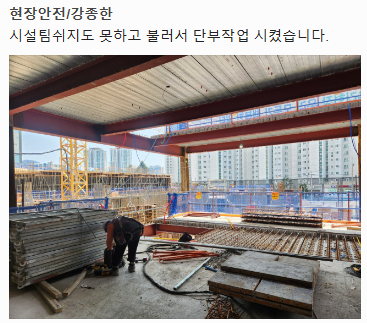 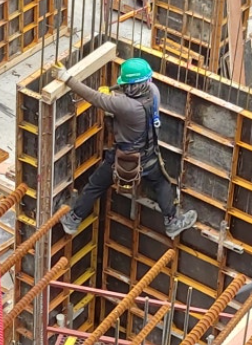 조치완료 차주 피드백
윈치의 주요 와이어가 내력, 외력에 의해 절단 시 빔을 양중하는 와이어 낙하로 
인한 깔림, 협착사고 및 상부 와이어 절단 후 근로자 충격 시 잘림사고 발생
사용하는 장비, 기구의 가장 위험한 부분을 선제적으로 관리를 해야 됩니다
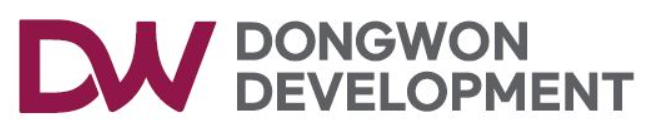 1.주간 위험성평가&피드백
(공통) 위험보관소, 유류저장소, 유해물질보관함 사용관리 불량
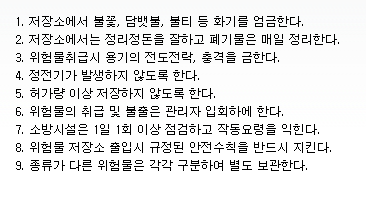 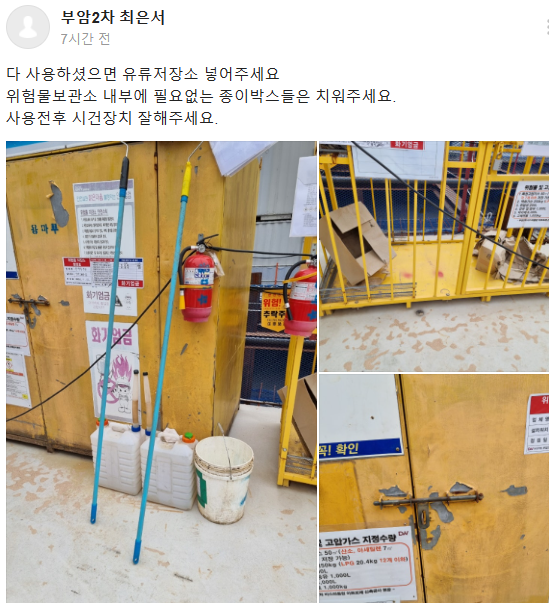 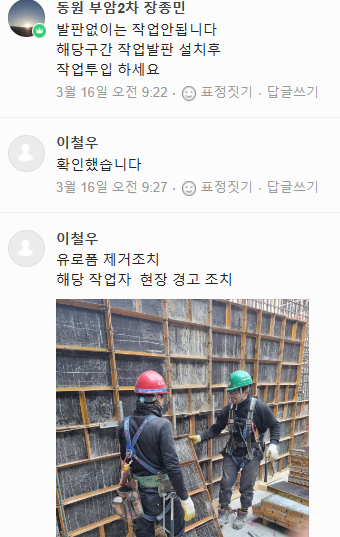 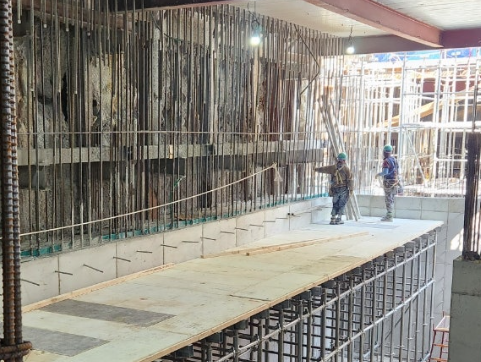 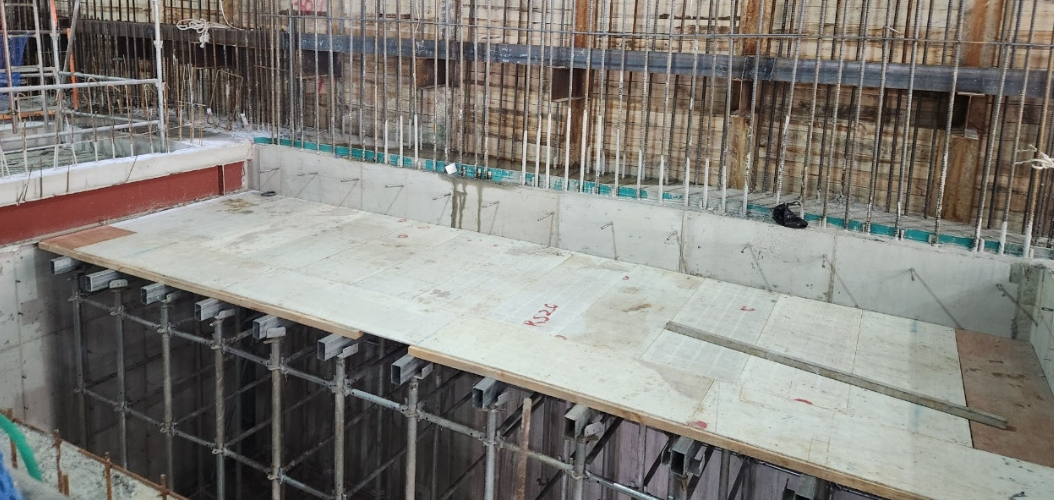 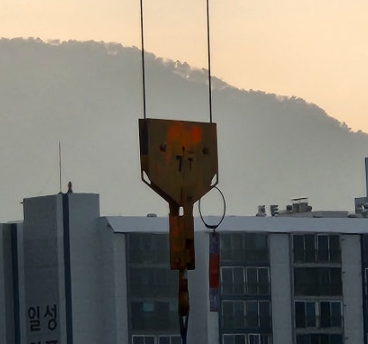 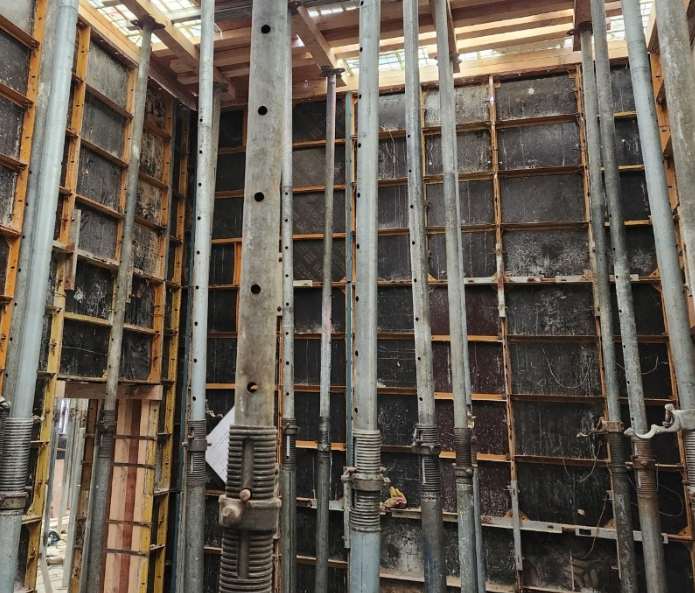 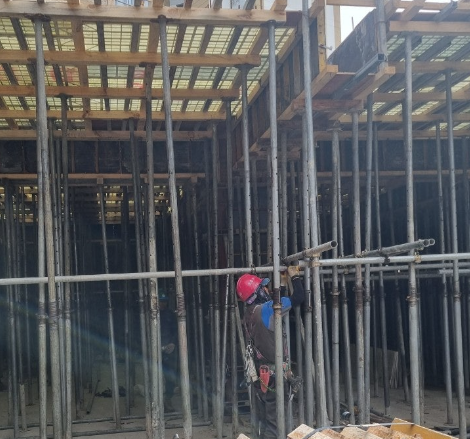 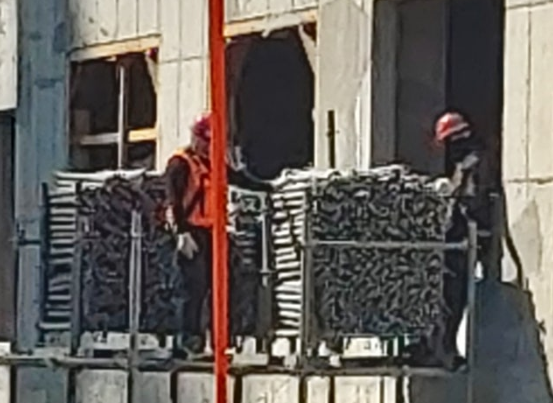 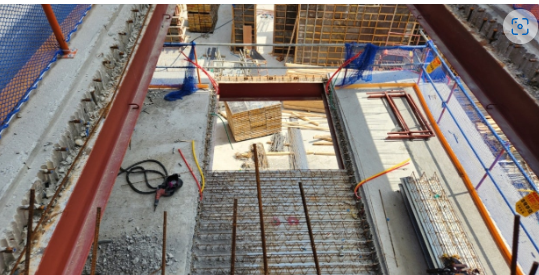 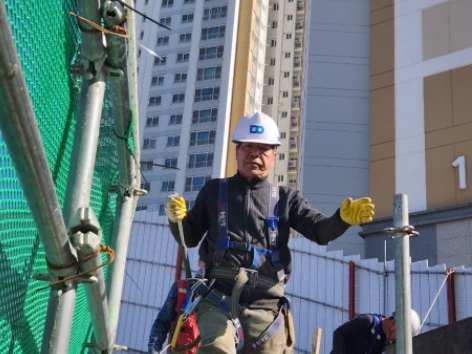 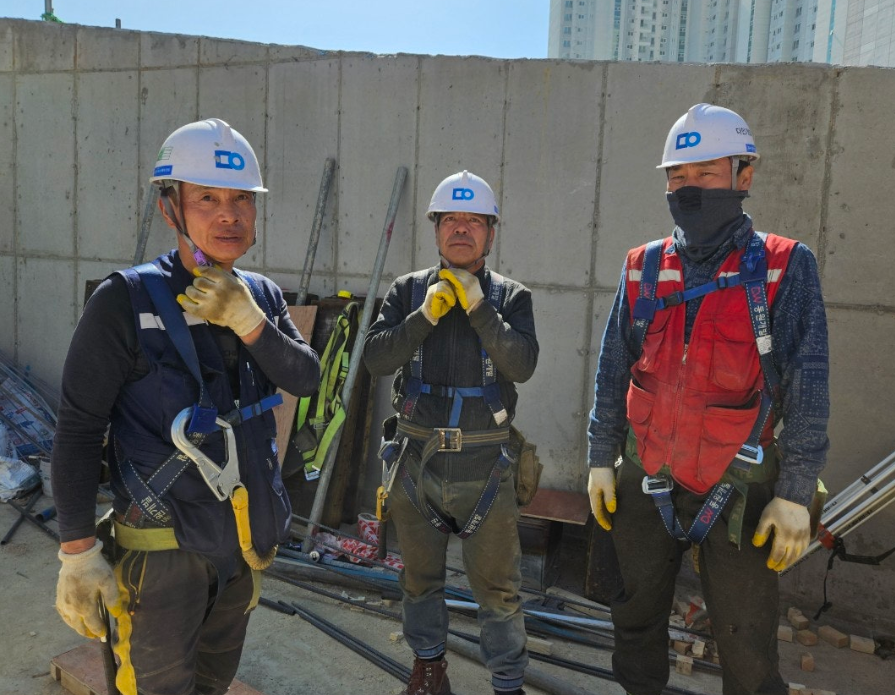 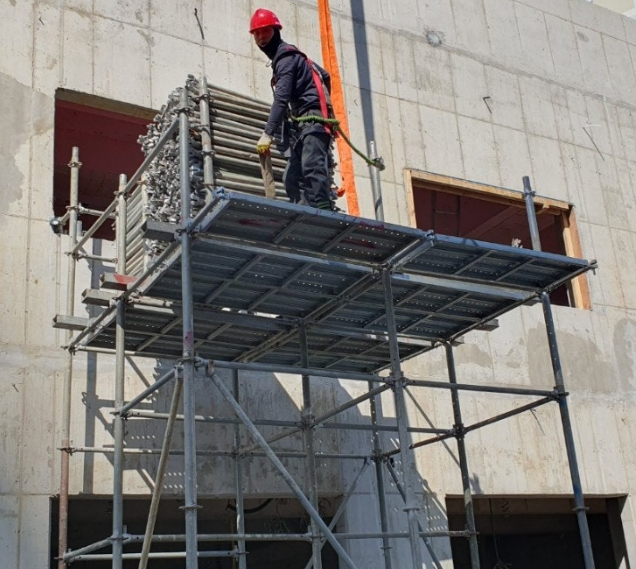 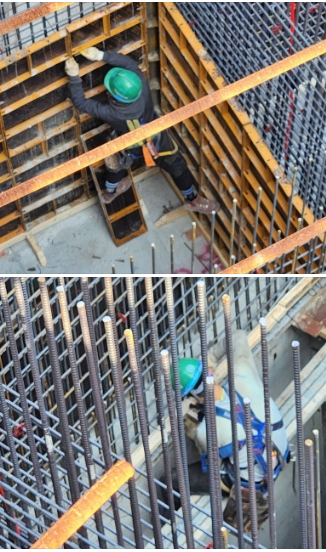 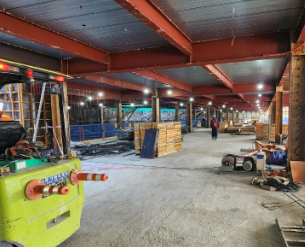 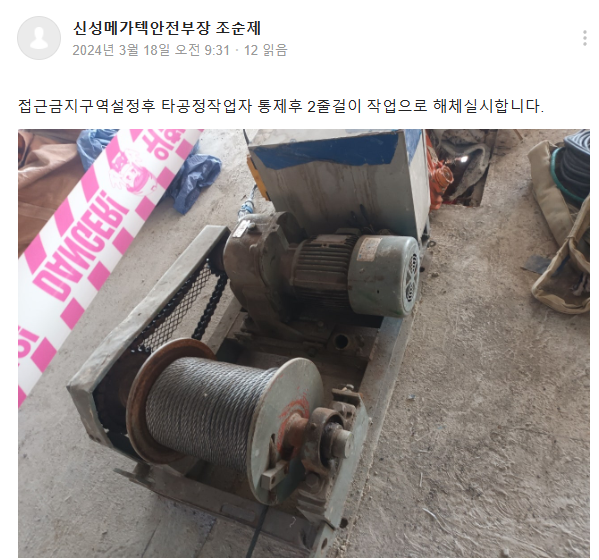 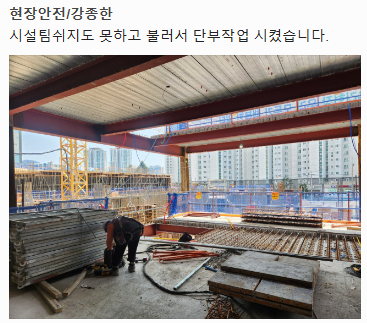 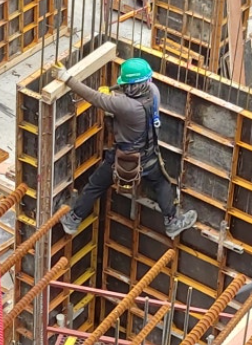 조치완료 차주 피드백
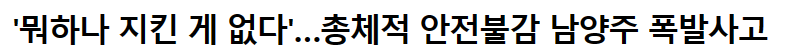 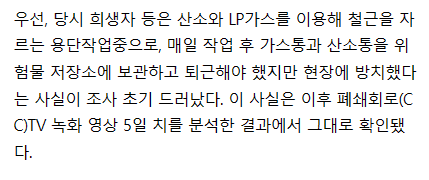 폭발, 화재 등의 사고는 거의 인재로 인한 사망사고라는 것을 인지해 주시길!!
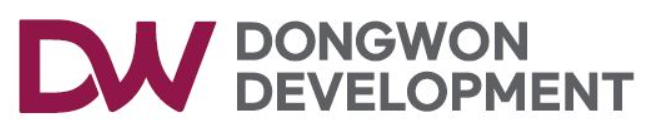 3. 최근 중대재해 전파
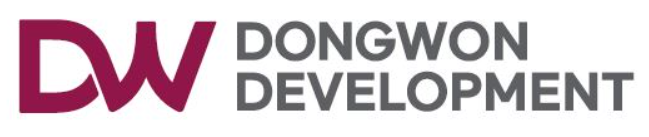 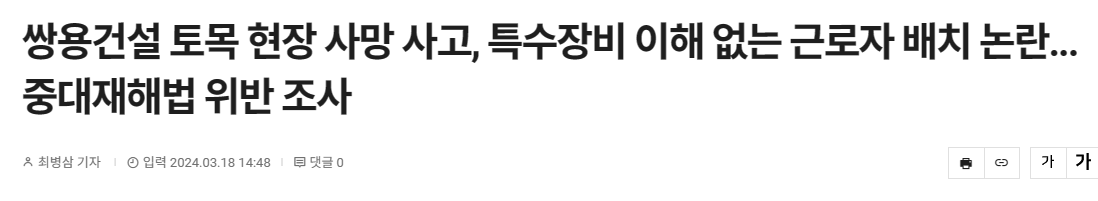 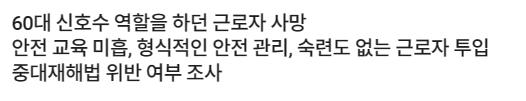 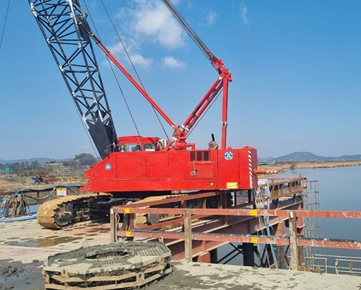 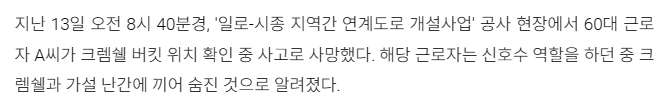 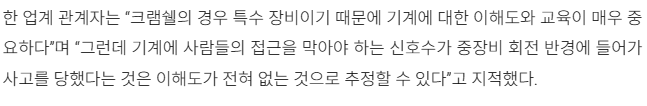 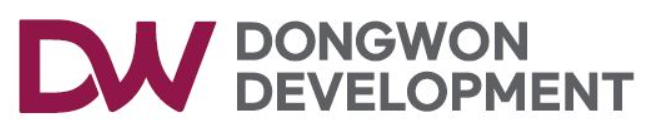 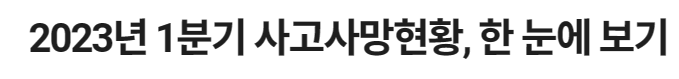 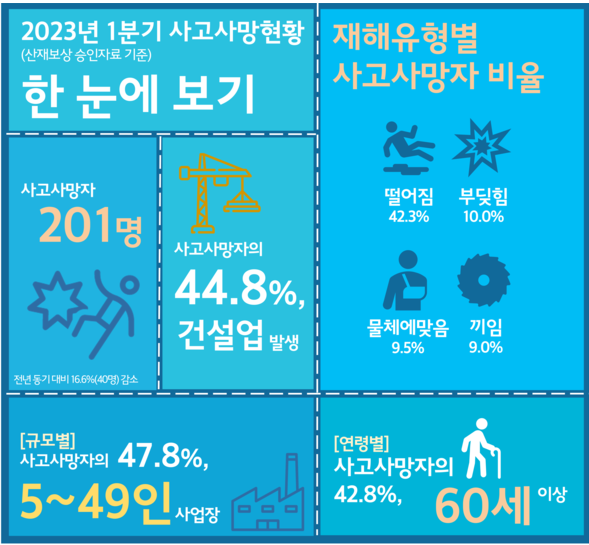 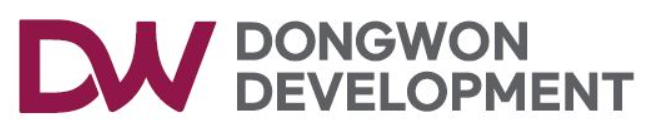 4. 건의사항 외
특이사항 없음
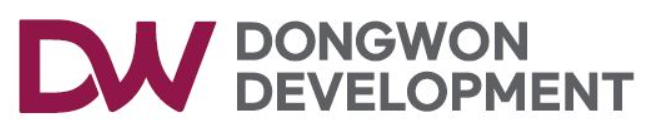 현장소장님 당부사항
1.위험성평가 회의록 각 업체 반장, 근로자까지 전파를 실시


2.타워 크레인을 이용한 양중작업 시 양중상태 점검을 철저


3.근로자 개인보호구 착용상태 점검 후 이상 시 즉시 교체 (지연금지)

4.각 업체별로 회의록 등 주요 안전수칙 인쇄하여 사무실에 부착관리 하도록 할 것
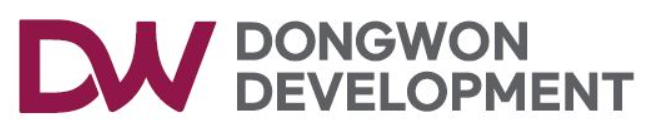 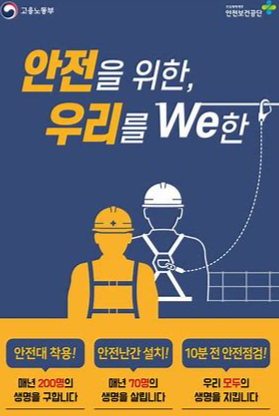 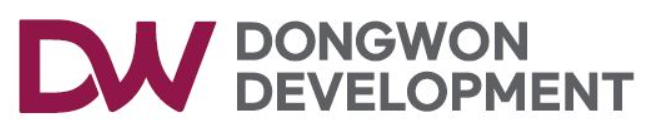 위험성평가 및 점검회의록(월간)
24. 03. 11. ~ 24. 04. 07. (4주간)
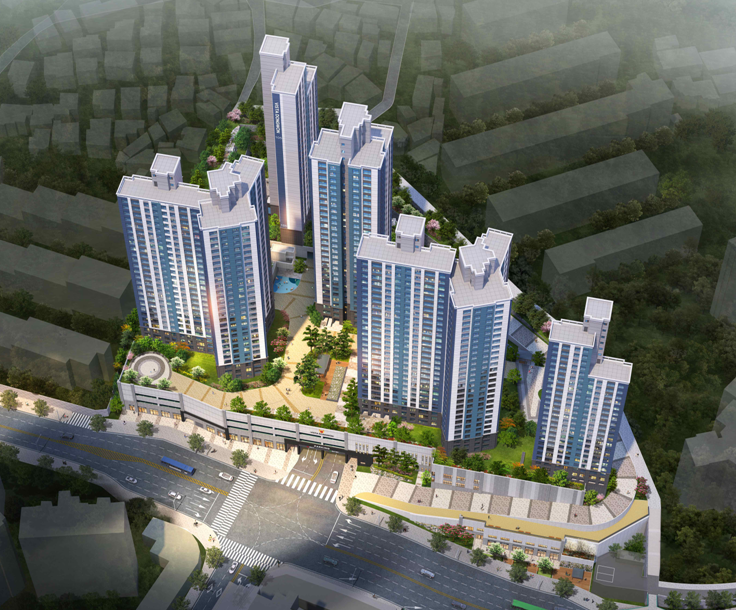 부암2차 비스타동원 아트포레 신축공사현장
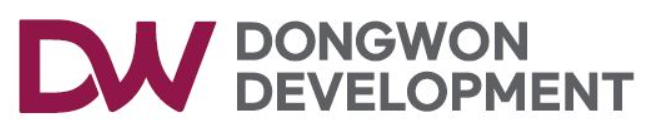 위험성평가 사진대지 (24.03)
부암2차 3월 위험성평가 회의 및 유해위험요인조사 (근로자 참여)